SphereShield For Microsoft Teams
O365 (Exchange/OneDrive/SharePoint)
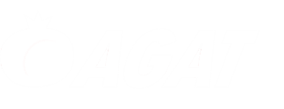 V1.8
Agenda
Solution Overview
Detailed Features & Video demo
Topology
Try it Yourself
Q&A
Solution Overview
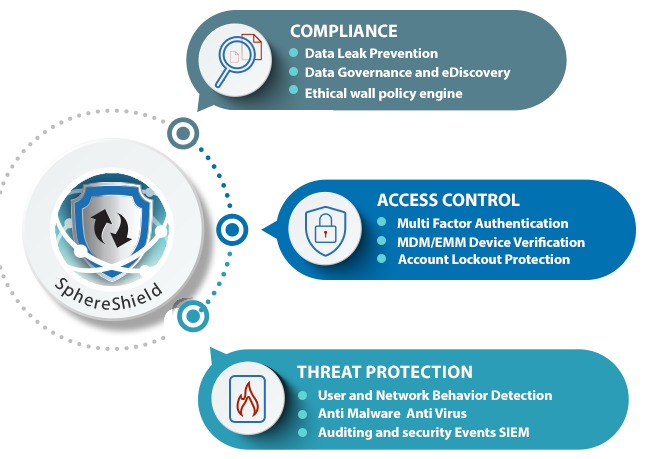 SphereShield offers advanced compliance and security solutions for Unified Communication services including Microsoft Teams.
Targeted Services
Skype for Business on premises
Skype for Business online (conditional access only)
Microsoft Teams
Office 365 -Exchange, OneDrive, SharePoint
Cisco Webex Teams (Spark)
Slack   		       	
Zoom
Microsoft Stream
Ring Central
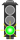 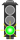 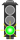 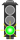 = Released

=Released Q3,2020
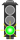 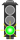 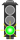 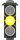 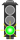 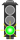 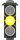 Ethical wall
Controlling communication participants and controlling capabilities

DLP
 Real-time (Active) inspection using internal DLP or leading vendors

eDiscovery
On site archive  and search of all communication
SphereShield for MS Teams features
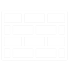 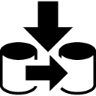 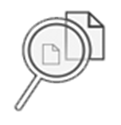 Compliance recording 
Generate searchable voice transcript and on screen (video) OCR, generate recording insights.
Share recording externally. Recording enforcement policy.

Channel management 
Archive, export, merge and move channels
SphereShield for MS Teams features (cont)
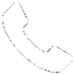 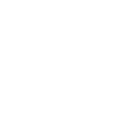 Conditional Access
Restrict access only to managed devices . Support MobileIron, AirWatch, XenMobile, Blackberry, MaaS360

Risk Engine
Heuristic and AI User & Entity Behavior Analytics (UEBA) 

Threat Prevention
Anti Phishing and Anti Malware scanning of messages and files
SphereShield for MS Teams features (cont)
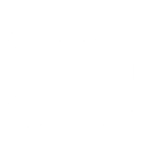 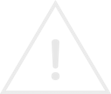 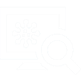 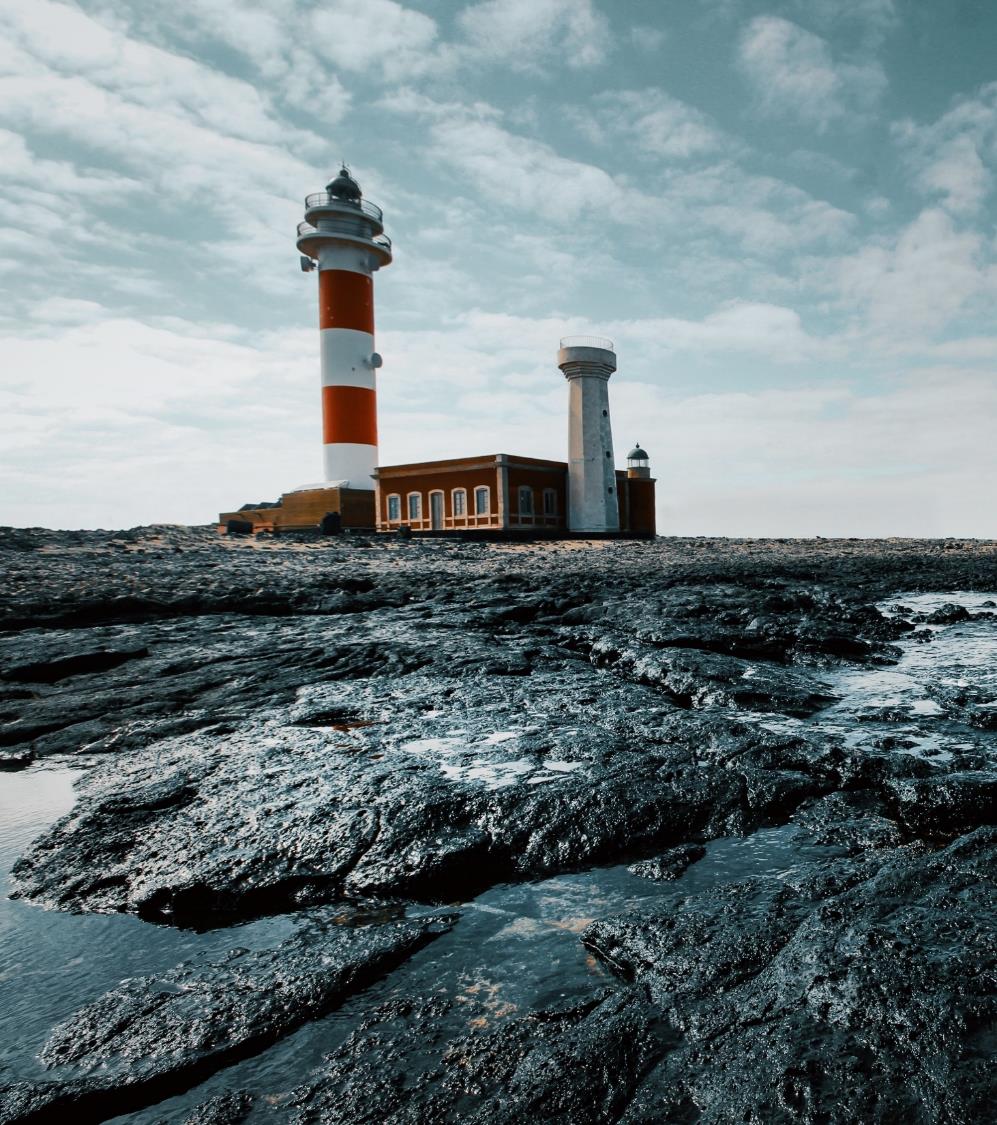 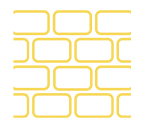 Ethical Wall
Facing compliance, security and privacy requirements.
Ethical Wall
Control who can communicate with whom
Control specific collaboration
options
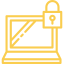 Federation with external users/ Guests
Control communication
types between users
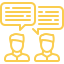 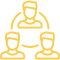 Internal communication between different groups
Sample Policy - Internal
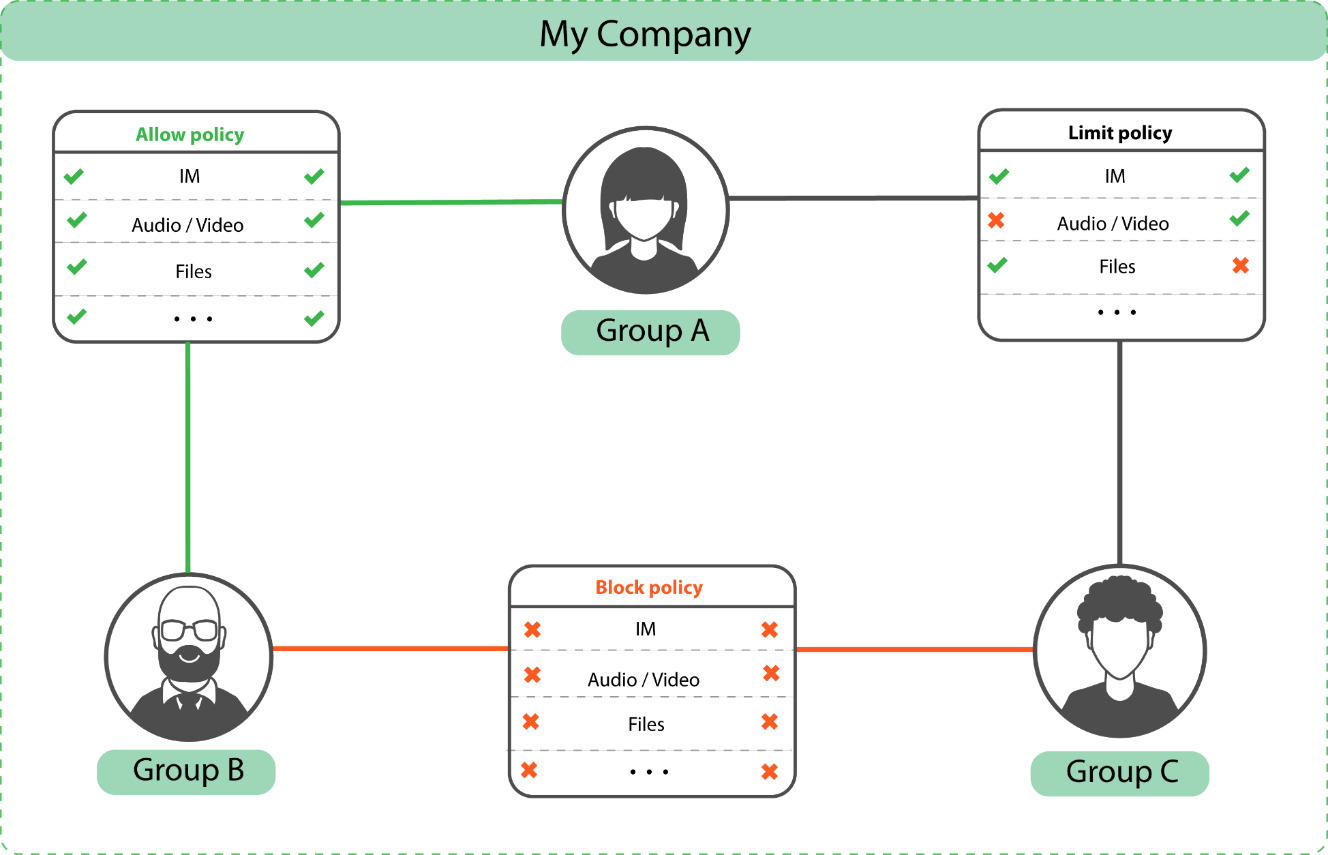 Sample Policy - External
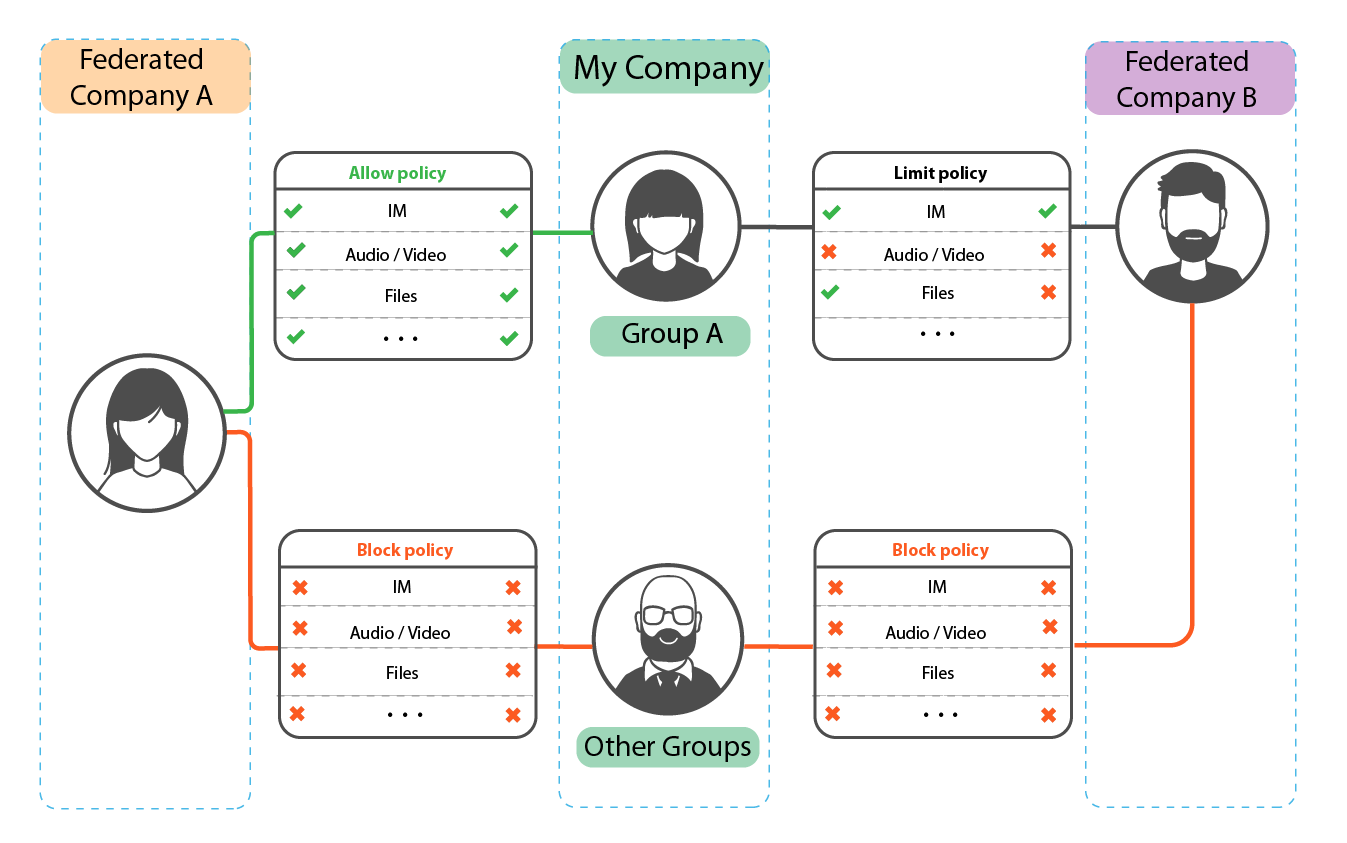 Ethical Wall Video Demonstrations
Internal Block Using Ethical Wall
External Block Using Ethical Wall
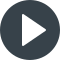 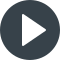 Ethical Wall Policies
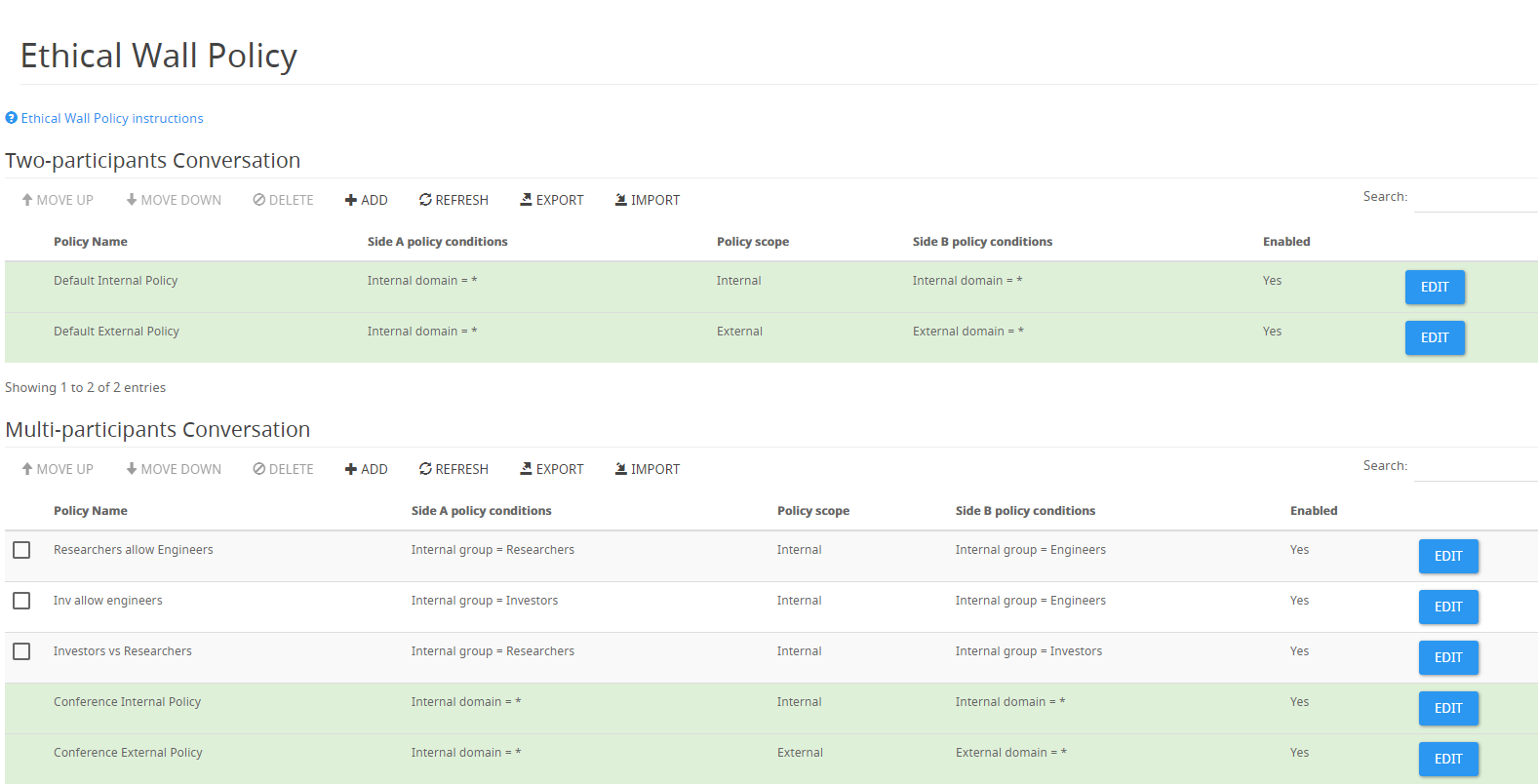 Ethical Wall Policy Condition
Build rule based on
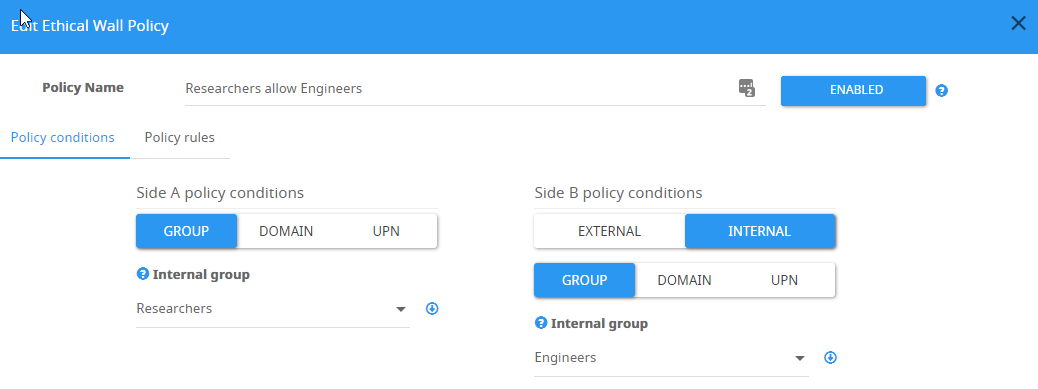 Active directory groups or AAD groups (Azure)
External/Internal domain
External/Internal users
Teams scope
Ethical Wall Policy Rules
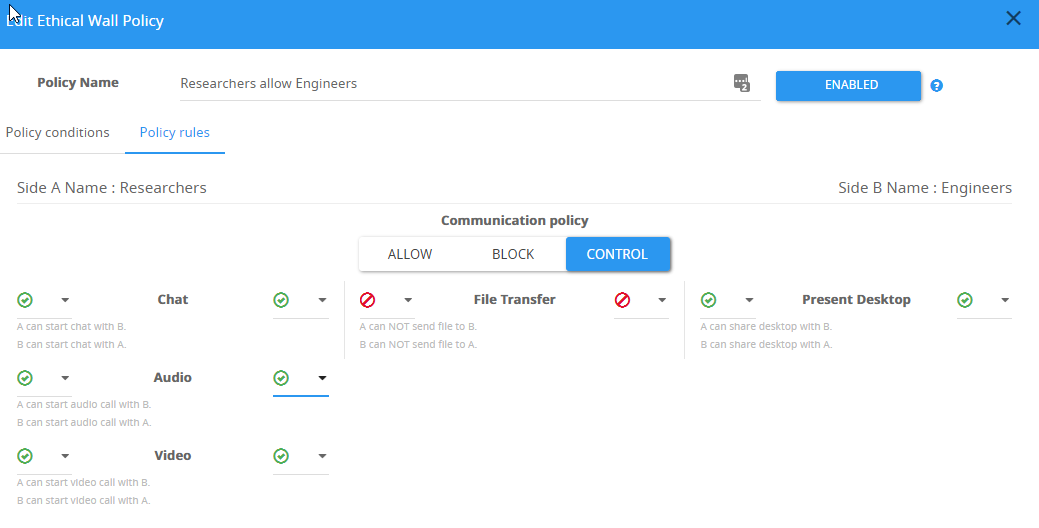 Control specific modalities
Audio
Video
Messages (IM)
File transfer
Share Desktop/Applications
Ethical Wall Scope
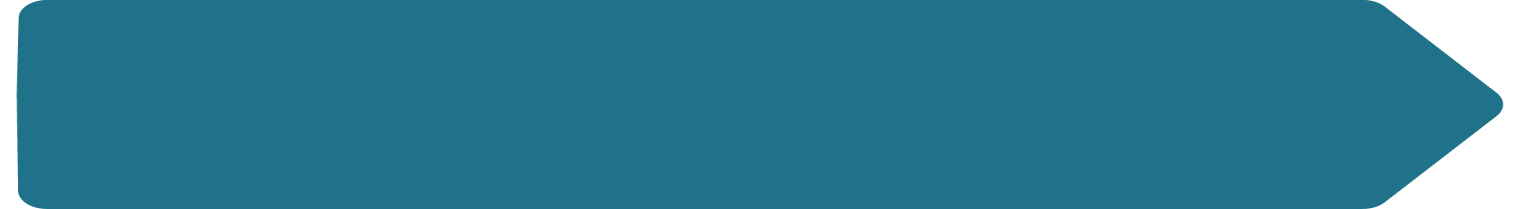 Covers all MS Teams scopes: Chat, Teams & Channels and meetings
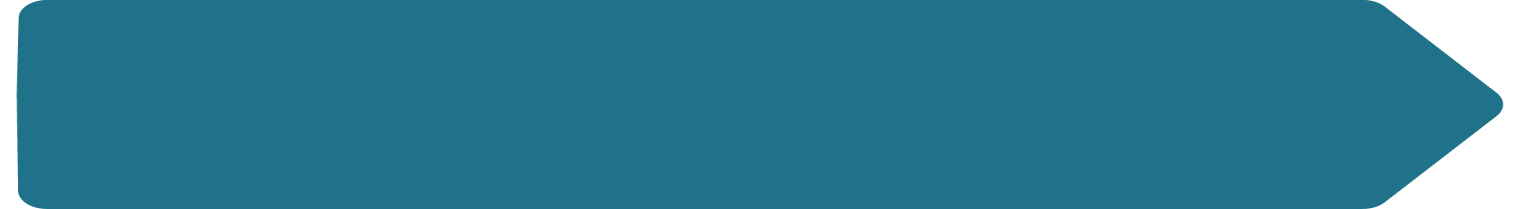 Recursive validation of joined users into multiple participants communication
End User Notifications
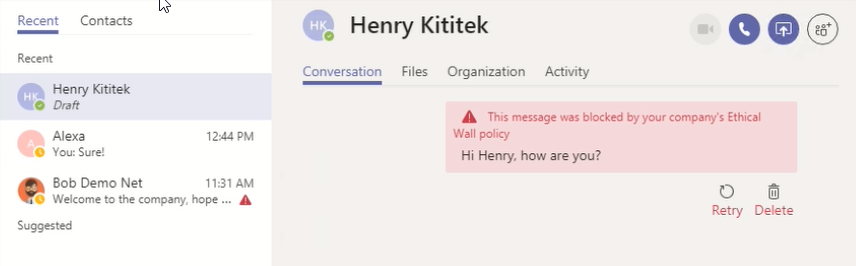 In Context Message
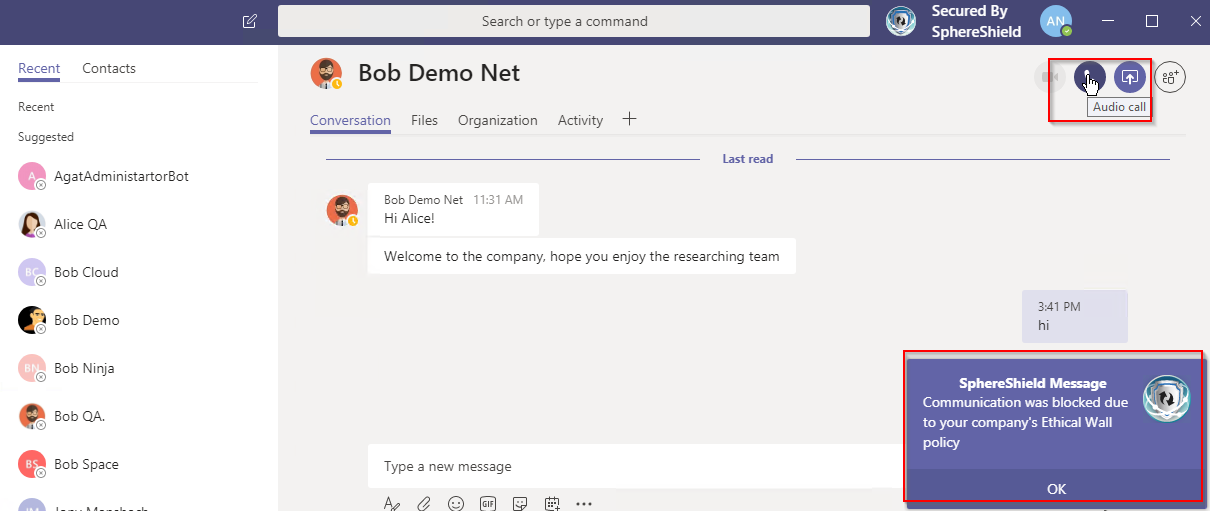 Action Feedback Popup
Removing Unauthorized Users From a Team
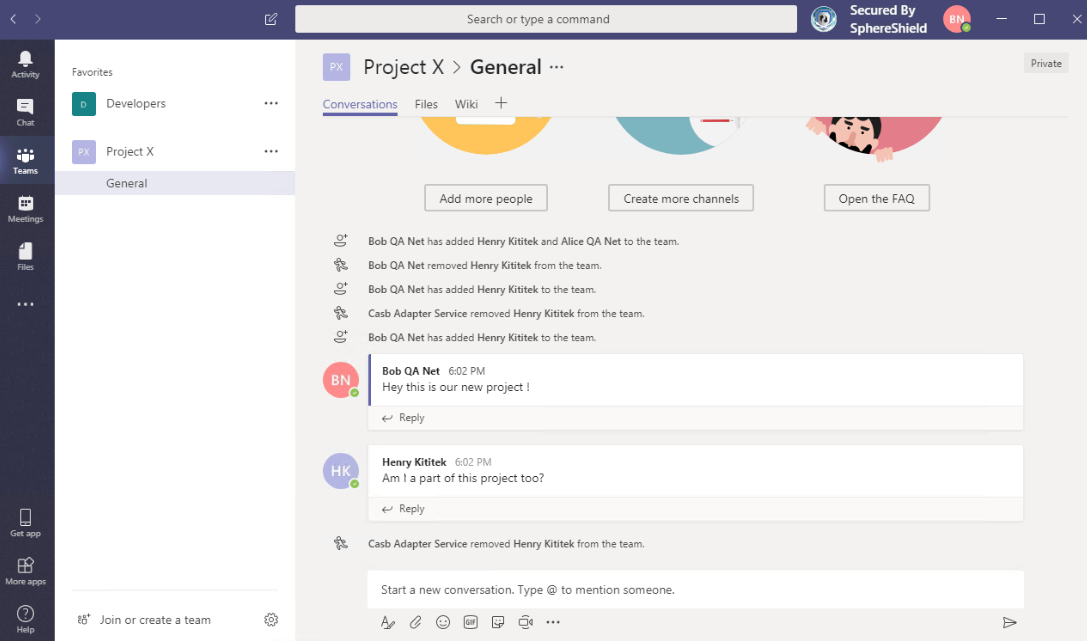 SphereShield validates all meetings as soon as they are scheduled before they start
The user violating the policy will be removed.
A message will be sent to organizer.
Pre validate Meeting
Auditing & Reports
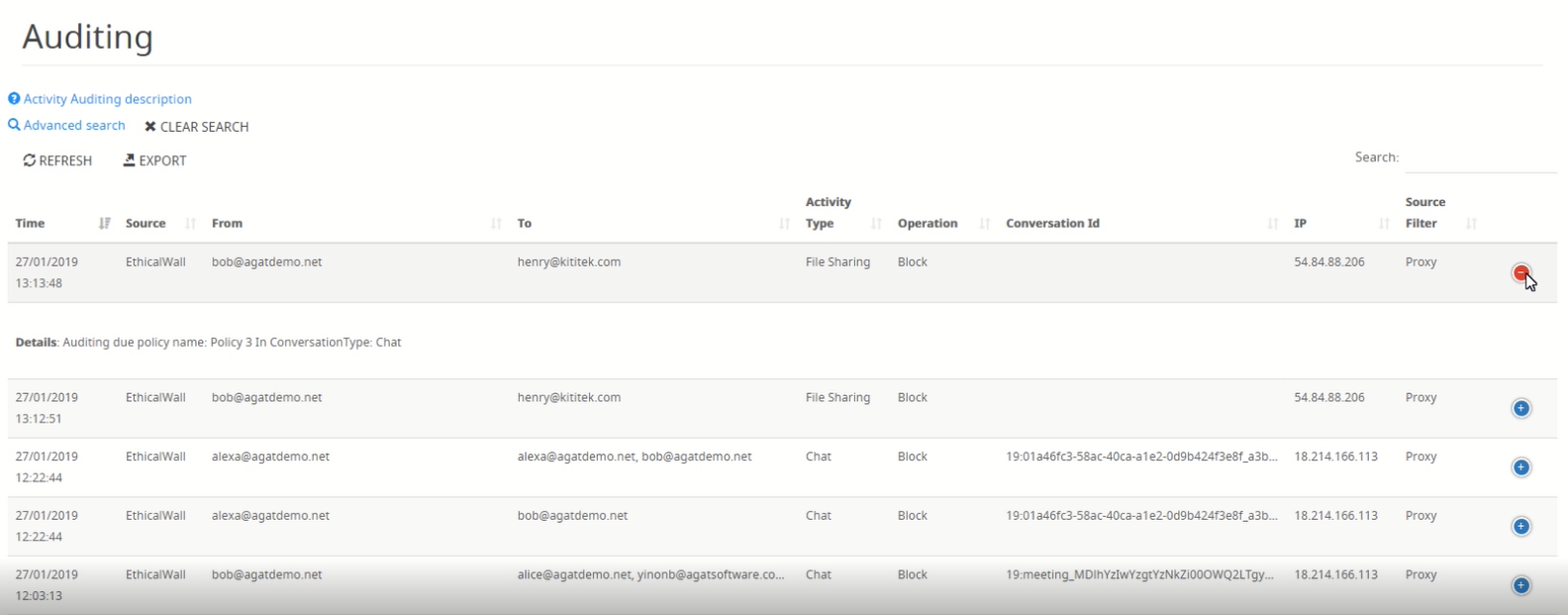 Reports
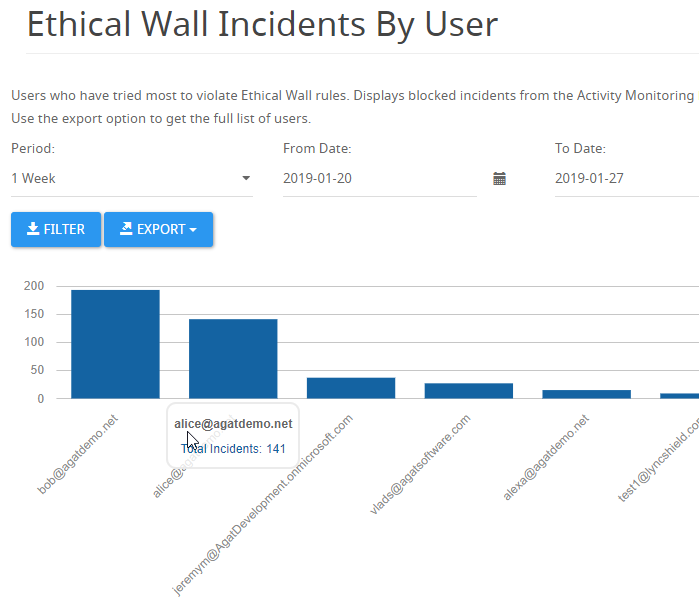 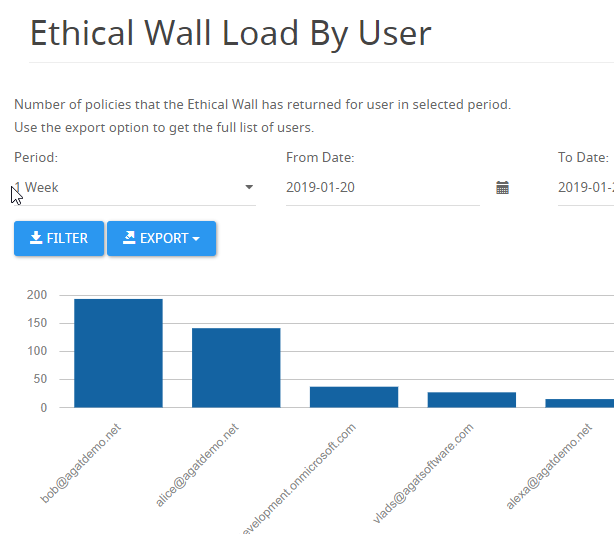 22
[Speaker Notes: For external control MS offers guests and federation. You can add guests and allow domains. So you can start with a blacklist and add based on domain/user. Guests are not domain wide they can see only the team they are apart of. (maybe even channel)  we can allow whitelist and block based on user /domain . Also blacklist and allo domain for a specific group/user.]
23
[Speaker Notes: For external control MS offers guests and federation. You can add guests and allow domains. So you can start with a blacklist and add based on domain/user. Guests are not domain wide they can see only the team they are apart of. (maybe even channel)  we can allow whitelist and block based on user /domain . Also blacklist and allo domain for a specific group/user.]
24
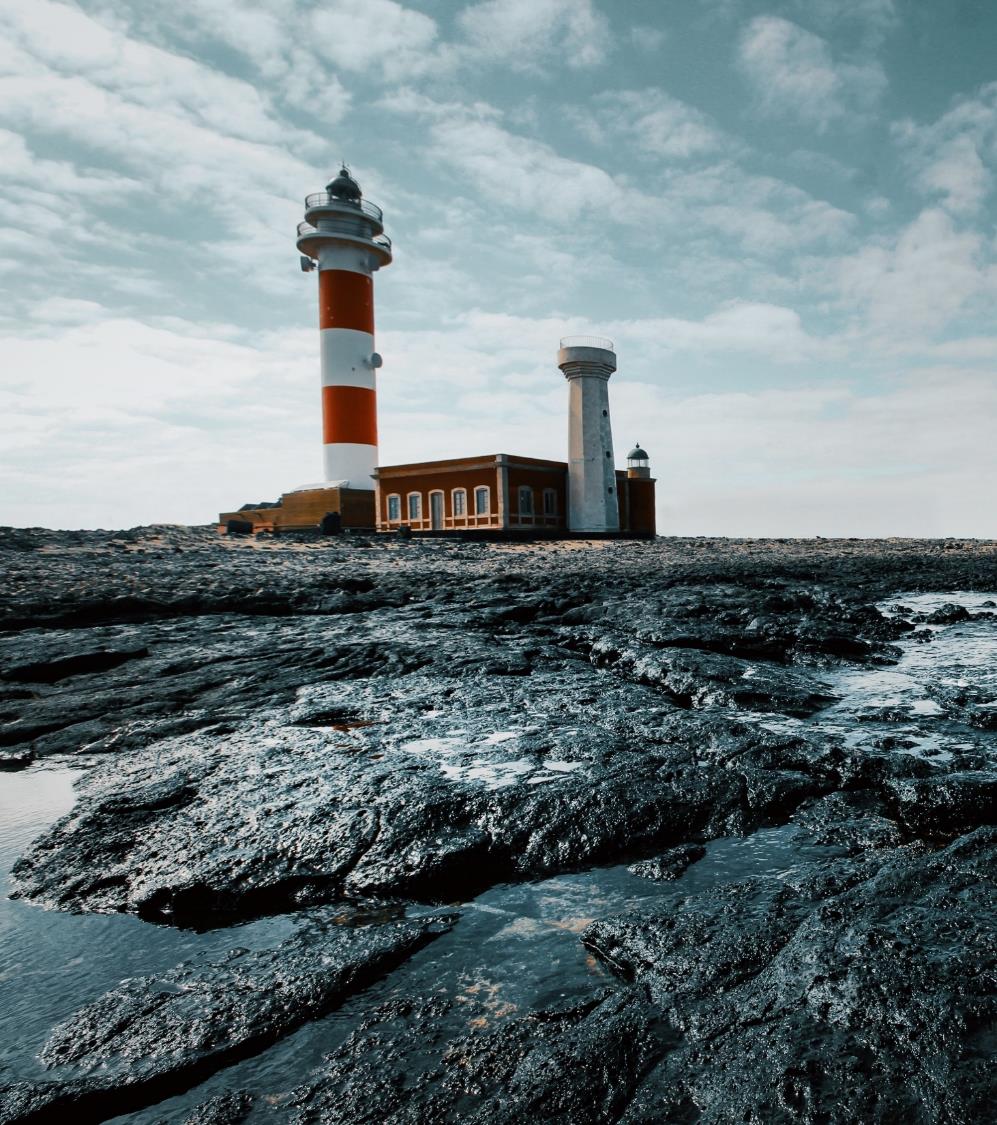 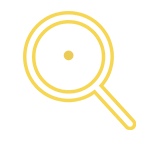 DLP Inspection
Prevent sensitive data loss
DLP Use Cases
Realtime DLP (Active) - Preventing sensitive data being sent to the cloud and reaching destination
Scan all content used in Teams (stored in Exchange, OneDrive, SharePoint)
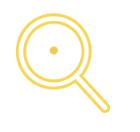 Prevent sensitive data from being sent to external users
Scan data shared with external / guest users
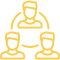 Taking advantage of existing DLP infrastructures, experience and policies
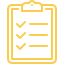 DLP Integration
Sending messages and files to existing DLP vendors or SphereShield DLP engine to meet existing policies.
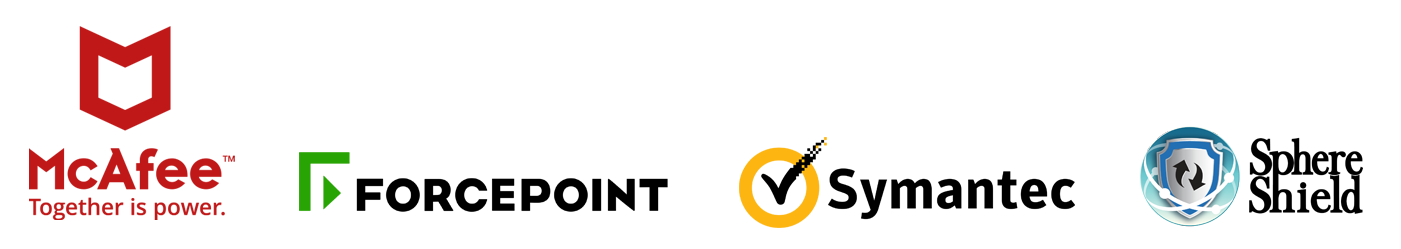 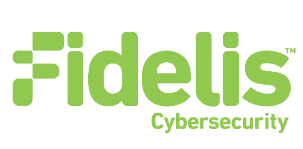 *
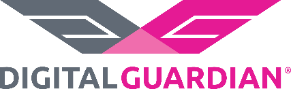 * Coming soon
Watch the Videos
McAfee DLP
Integration
Symantec DLP
Integration
General DLP
Demonstration
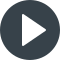 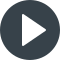 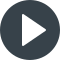 SphereShield DLP Engine
Content policy rules
Based on content
Such as Social Security
numbers, credit card
Numbers, ID numbers
And more
Actions
Block, Mask, Notify
Group membership
based rules
DLP Main Features
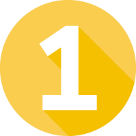 Inspect all traffic or only outbound traffic.
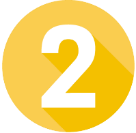 Inspects Files and messages
DLP Main Features
Apply DLP policies for MS Teams chat, meetings or selected teams and channels.
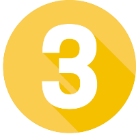 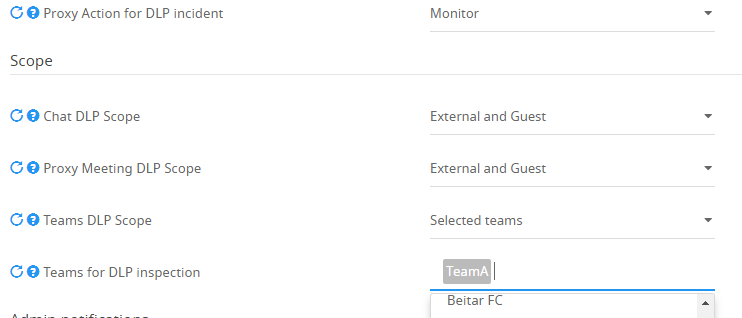 DLP Main Features
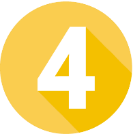 Optional in context IM notification messages.
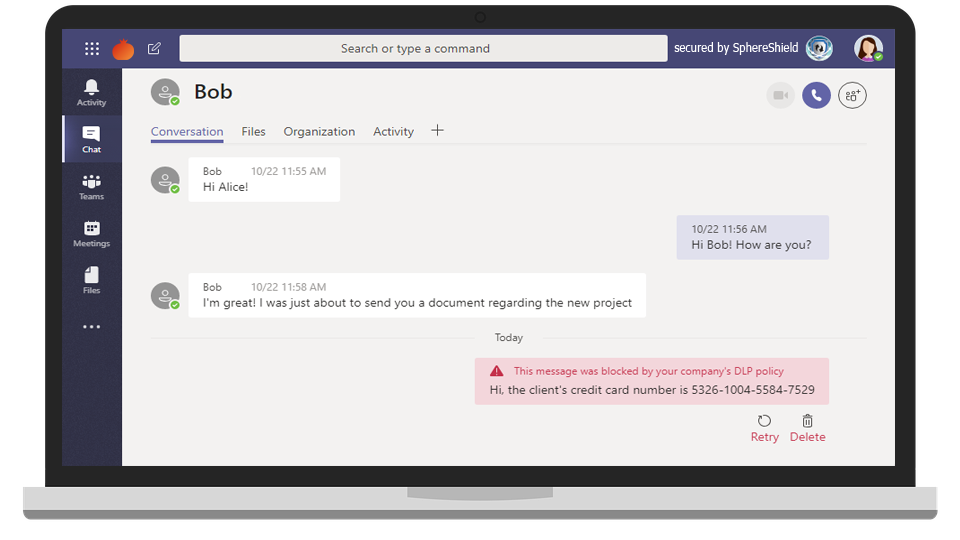 DLP Main Features
Incidents are displayed in SphereShield Admin Portal along with content and AD users info. 
(Product can be configured to disallow saving of message-data to fit regulation)
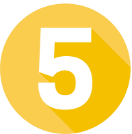 When deploying a DLP integration, incidents will be displayed at the vendor’s incident manager.
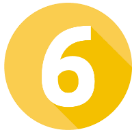 34
35
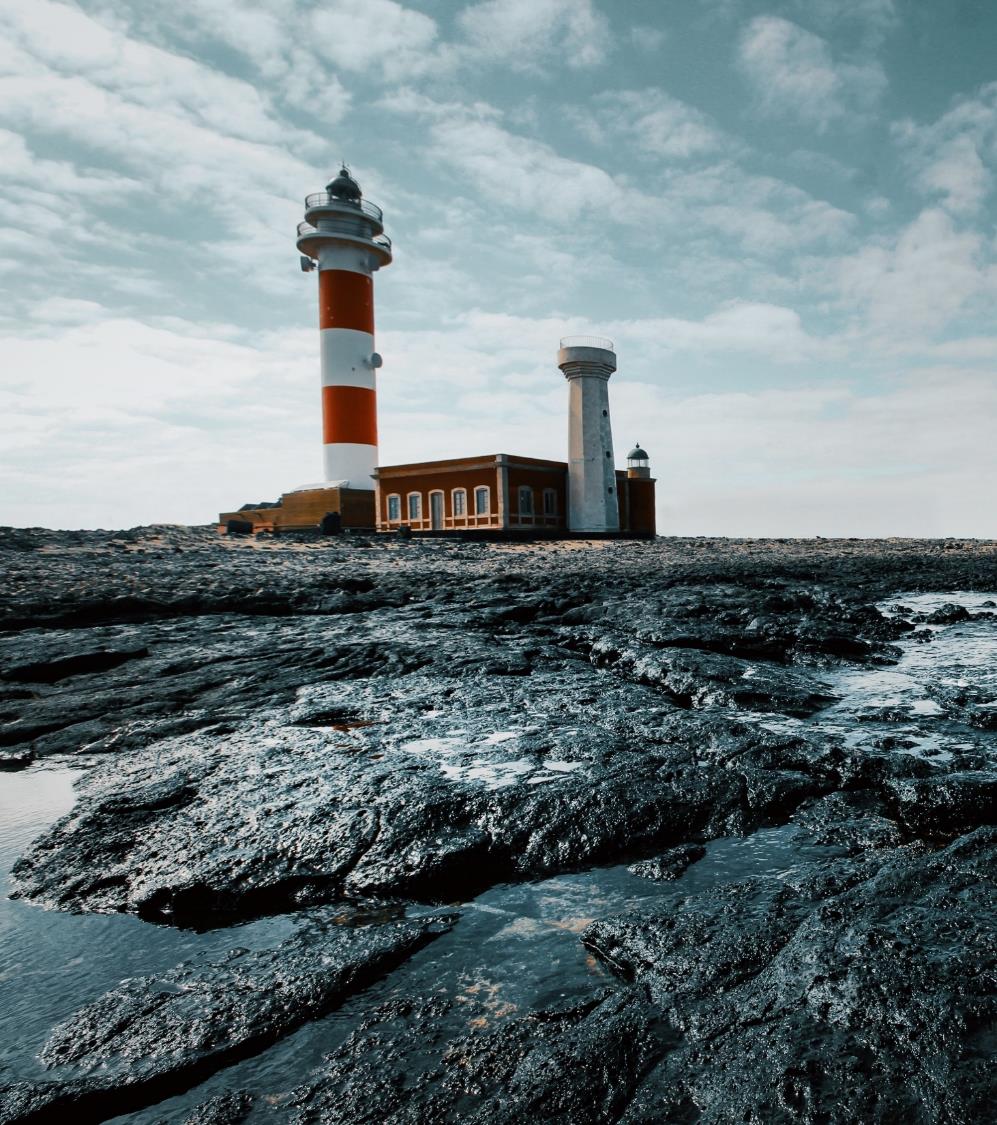 ComplianceRecording
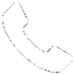 Meet compliance requirements.
Recording and analysis
Manage and analyze recording done by users
Recording enforcement policy
Real-time audio analysis
Share video externally
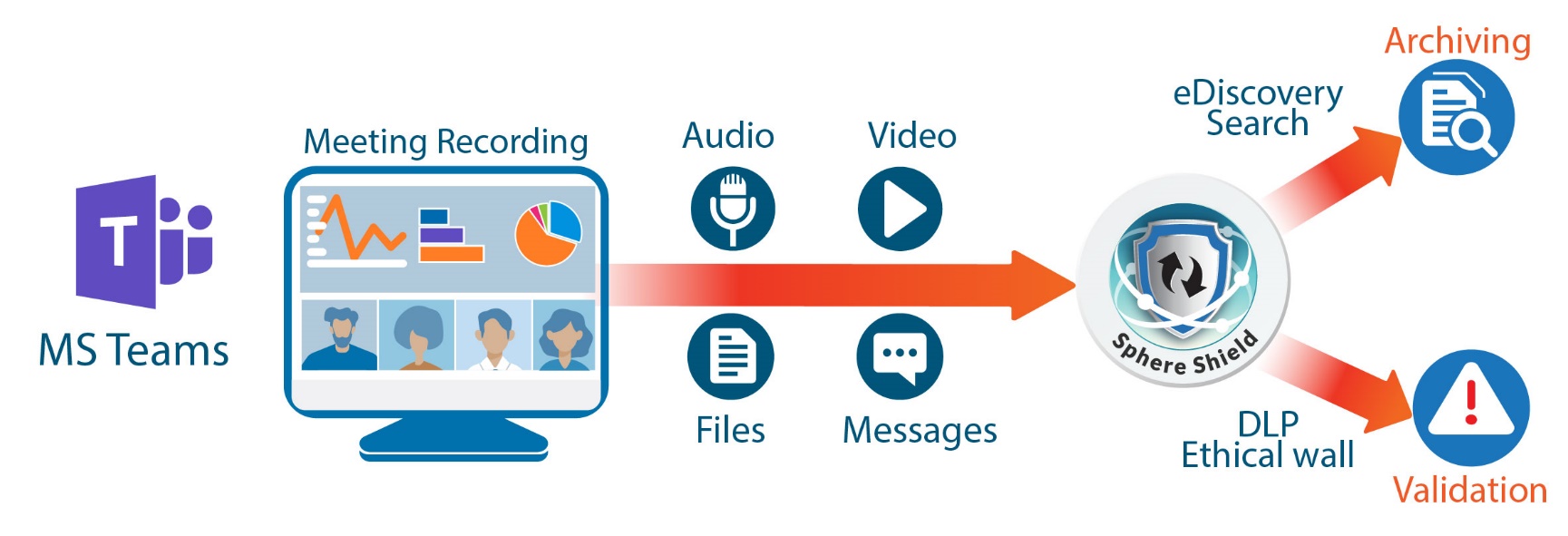 Transcript all users meeting audio
Converts speech to text in 12 languages with automatic language detection
Speaker enumeration: which speaker spoke which words and when.
Meeting eDiscovery - make meeting searchable by:
Dates
Attendees name and type - Internal / External
Text -Audio, Video, Keywords, Labels, Names, etc.
Inspect meeting content by DLP policies
Audio transcript 
On screen OCR from video and screen/document sharing
Main capabilities
Smart DLP incidents with link to video and transcript time
Inspect all meetings or only meetings with external users
Ethical wall – Detect meeting Users/Groups attendee compliance conflicts based on regulation policies
Option to store video archiving on prem
Hosted SaaS or on-prem
Use SphereShield build in DLP engine or integrate with leading vendors
Symantec
McAfee
Google
GTB
Forcepoint
Main capabilities (continue)
DLP Auditing info
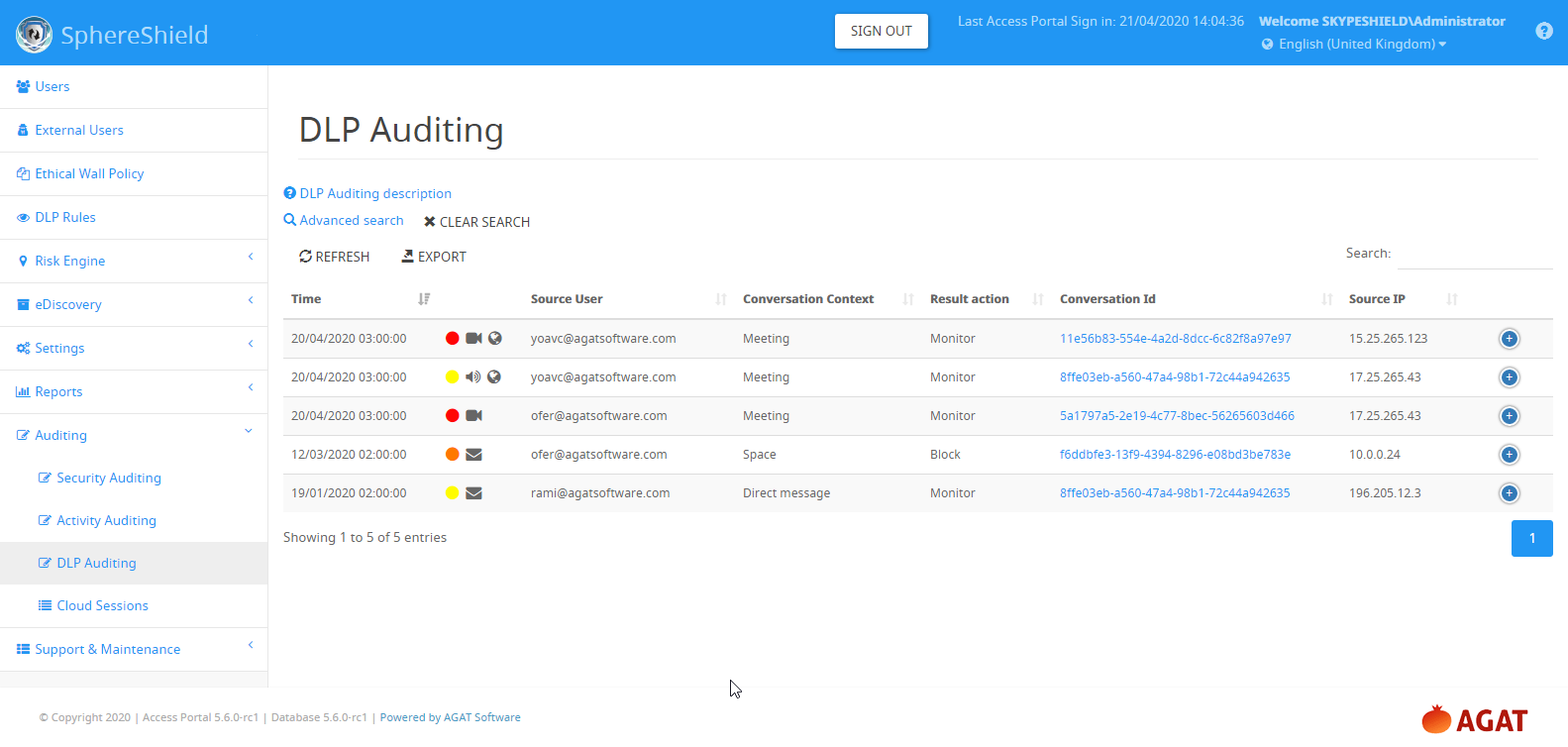 Additional data
Policy
Meeting info
Message
Content Type
Message
File
Audio / Video
Action
Block
Monitor
Context
Meeting
Space/channel 
Direct message
Scope
Internal / External
Compliance risk
High
MediumLow
eDiscovery
Link to record
Recording eDiscovery dashboard
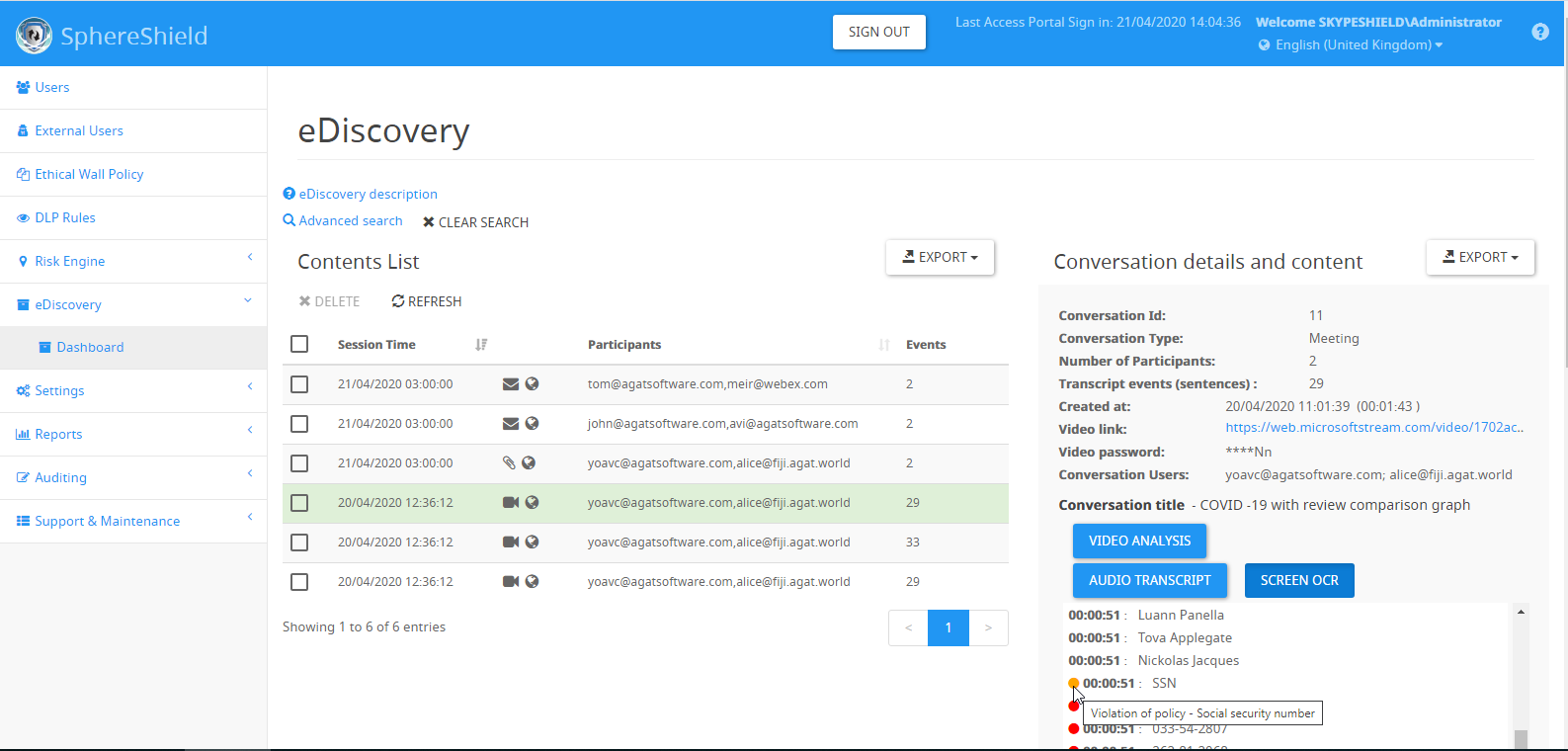 Meeting details
Meeting scope internal/ external
Open advanced search
Video OCR
Advanced insights
Audio Transcript
Content type
DLP policy violation
Color risk level
Force recording 
Allow / Block ability to record 
Parameters:
Meeting with external
Per groups
Per user
Per domain
Recording enforcement policy
User can get public link to Video in order to share with any user outside or inside the company
Share Video Externally
Send in real-time audio text for DLP inspection
Display popups when violation occurs
Real-time audio DLP
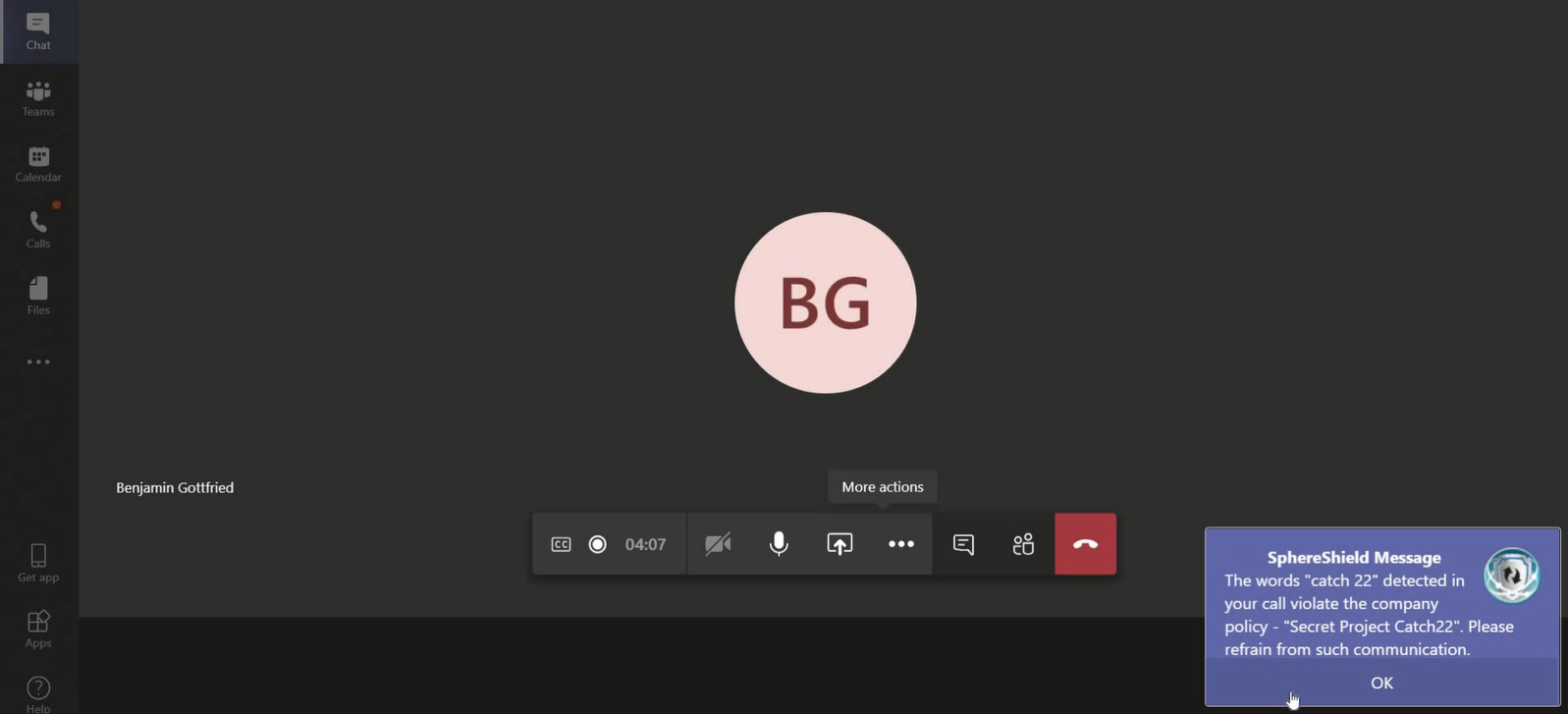 44
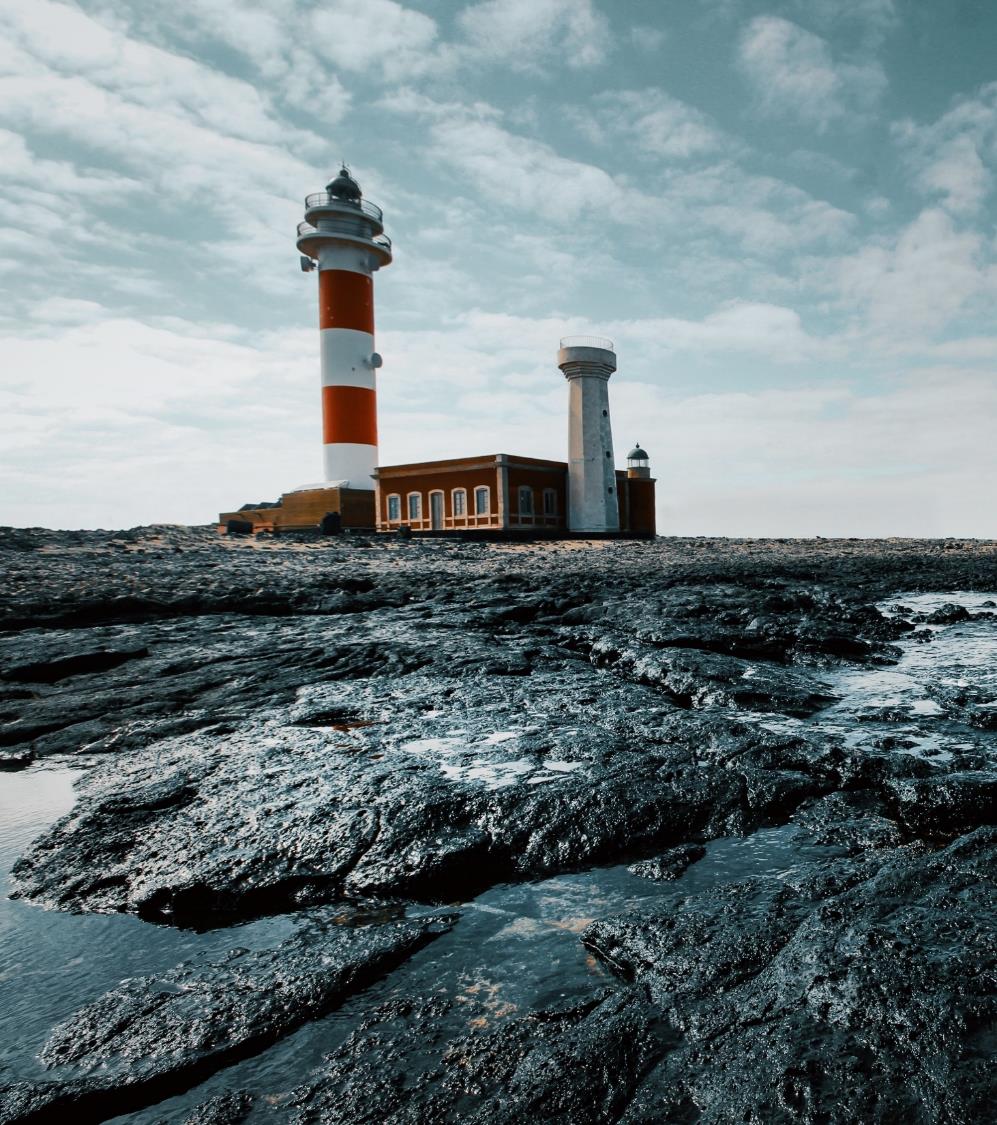 eDiscovery
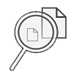 Meet GDPR and compliance requirements
Full data dashboard independent of O365
eDiscovery
Advanced search by text, user, dates and more
Integrate with existing 
eDiscovery systems
Archive data on cloud or on site
Search for personal information and export user data
See message context
in incidents
Support files and
messages
eDiscovery
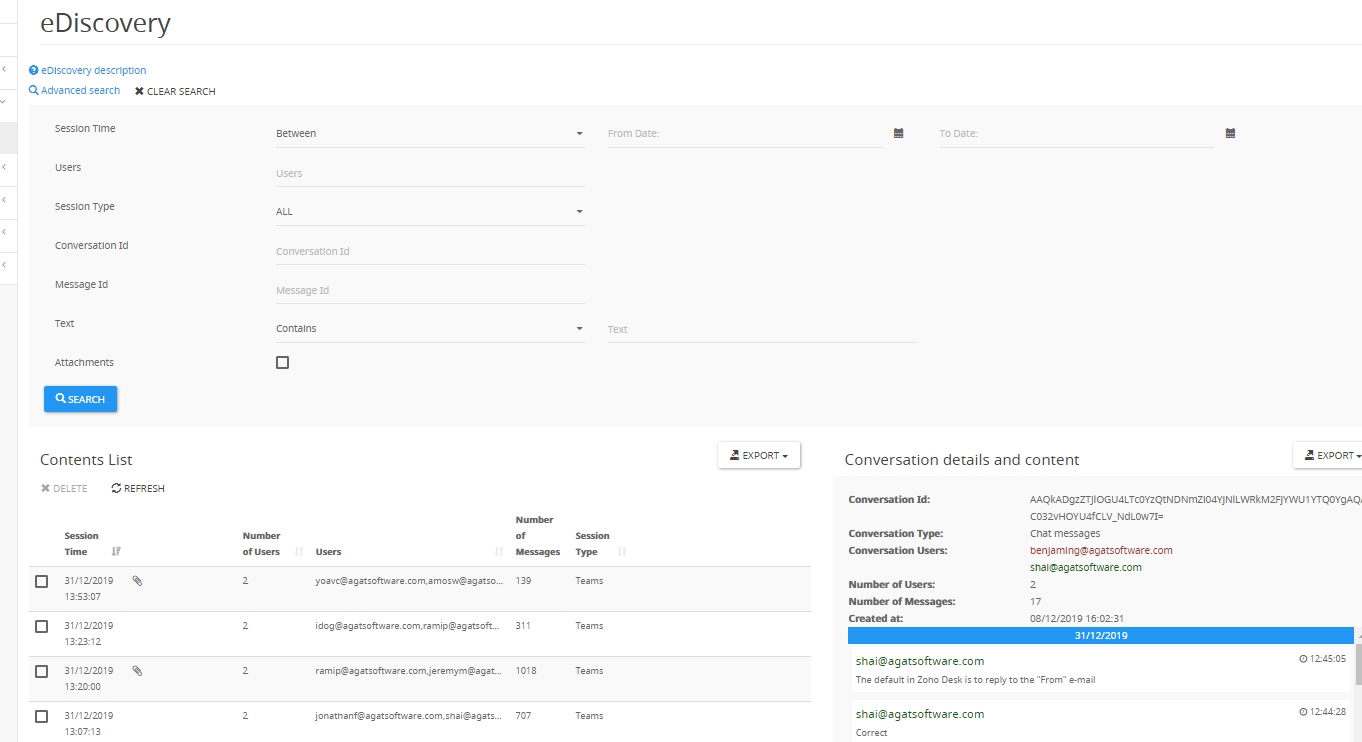 DLP  Integration with eDiscovery
Ability to view conversation context from DLP incident.
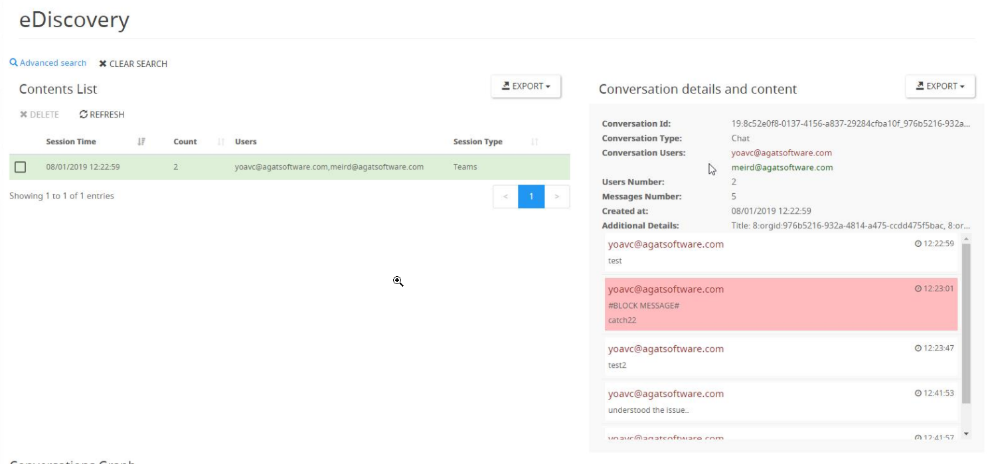 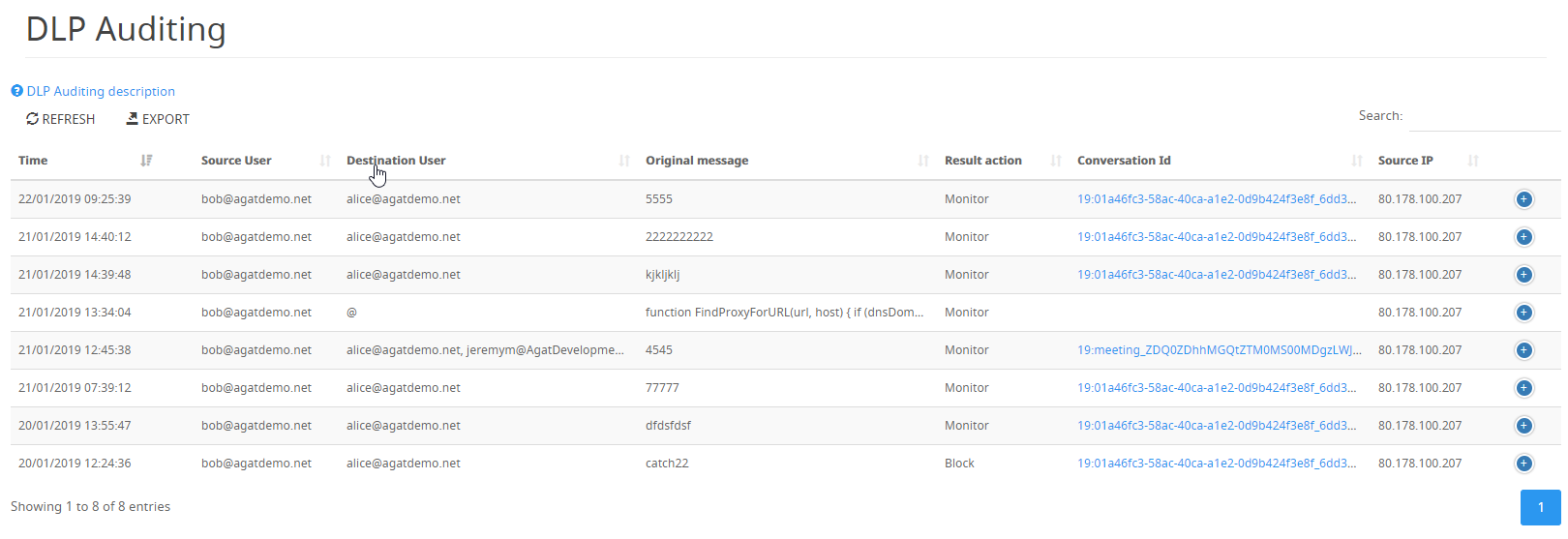 49
[Speaker Notes: Data put on Hold
Yes
No]
50
[Speaker Notes: Data put on Hold
Yes
No]
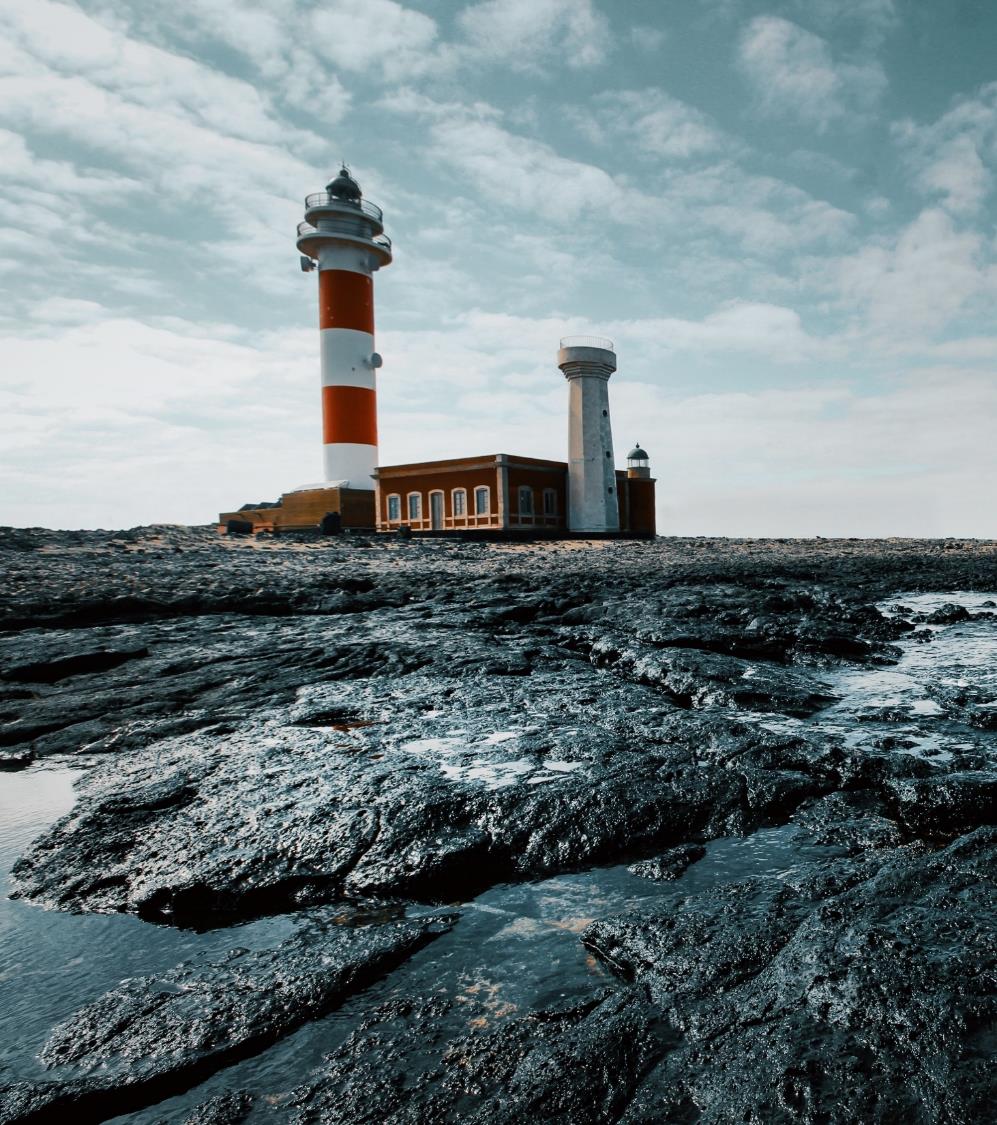 Channel Management
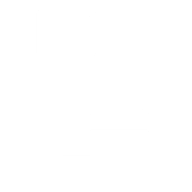 Boost productivity 
Address compliance
One of the top requested feature in MS Teams user voice
Archive and restore a channel
Move channel from one team to another
Export channel into PDF
Activity auditing 
https://www.youtube.com/watch?v=E2RLEjzW3Nc
Channel management
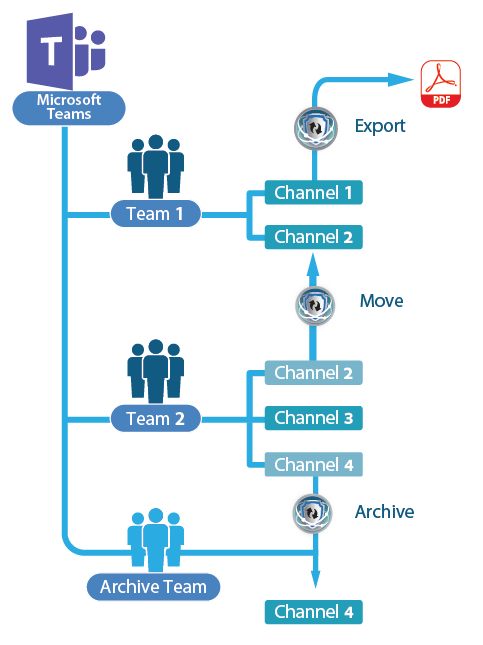 Channel management portal
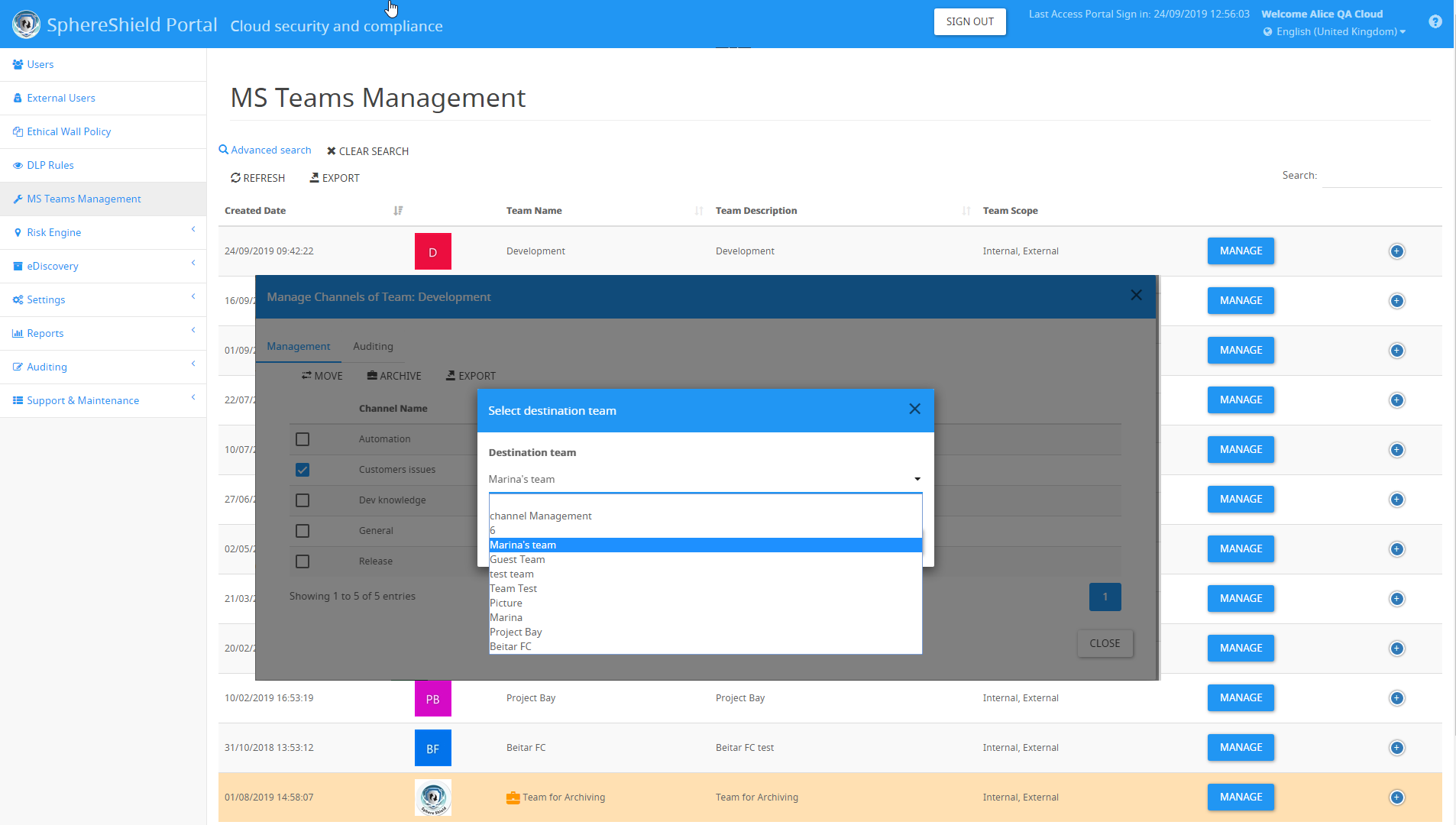 54
55
[Speaker Notes: Data put on Hold
Yes
No]
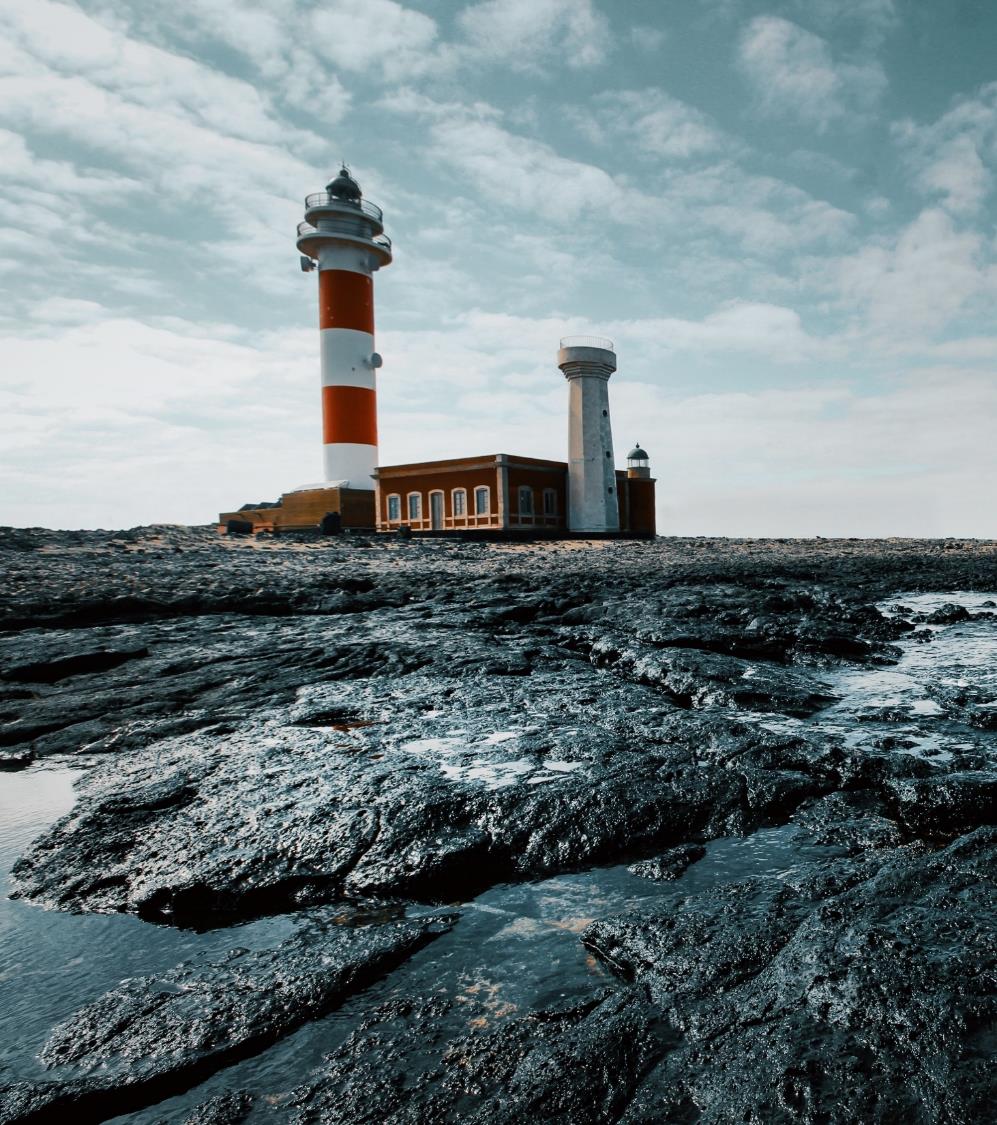 Conditional Access
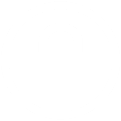 Restrict access only to managed device
MDM Conditional Access
Restrict access to Teams only to  managed device
Verify device compliance level 

Certificate based authentication
Server side API integration with MDM vendor
Available for:
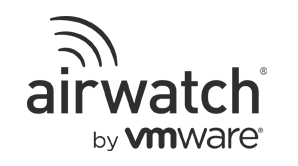 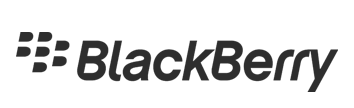 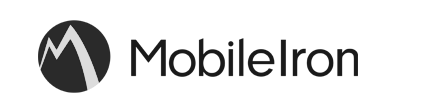 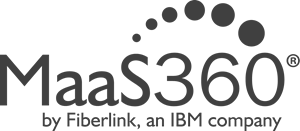 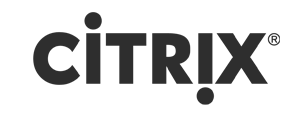 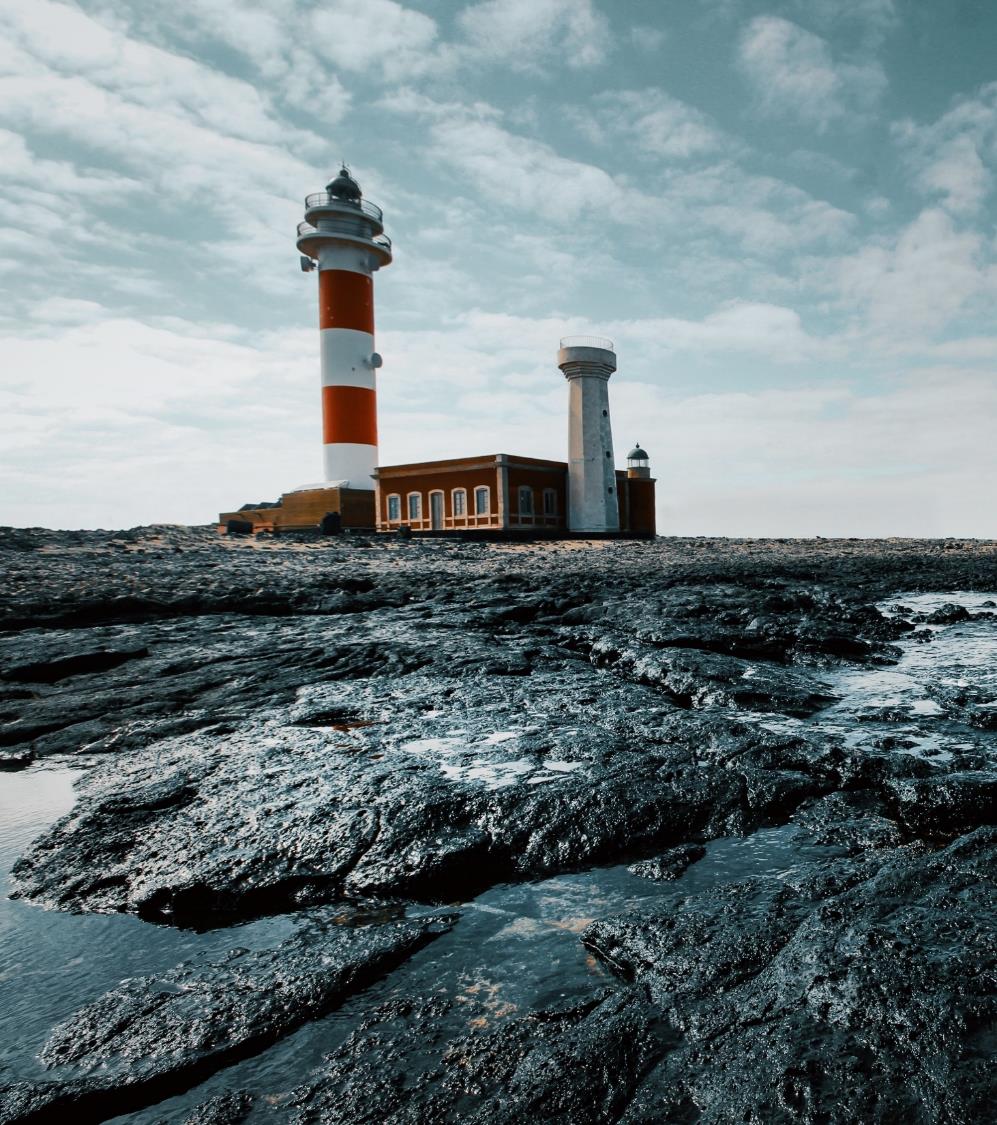 Risk Engine
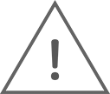 Meet security requirements
Geo Location Live Map
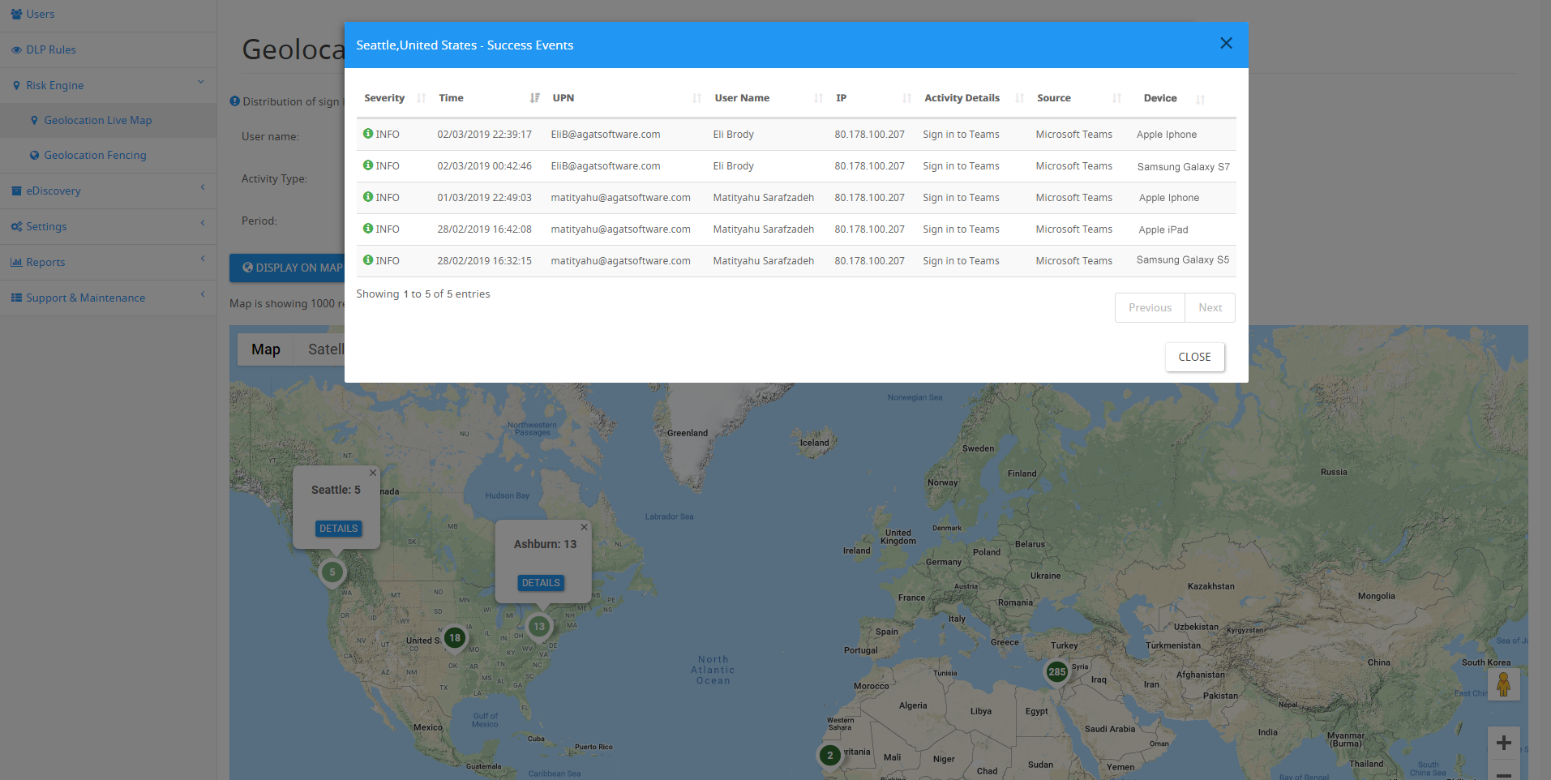 Geo Fencing
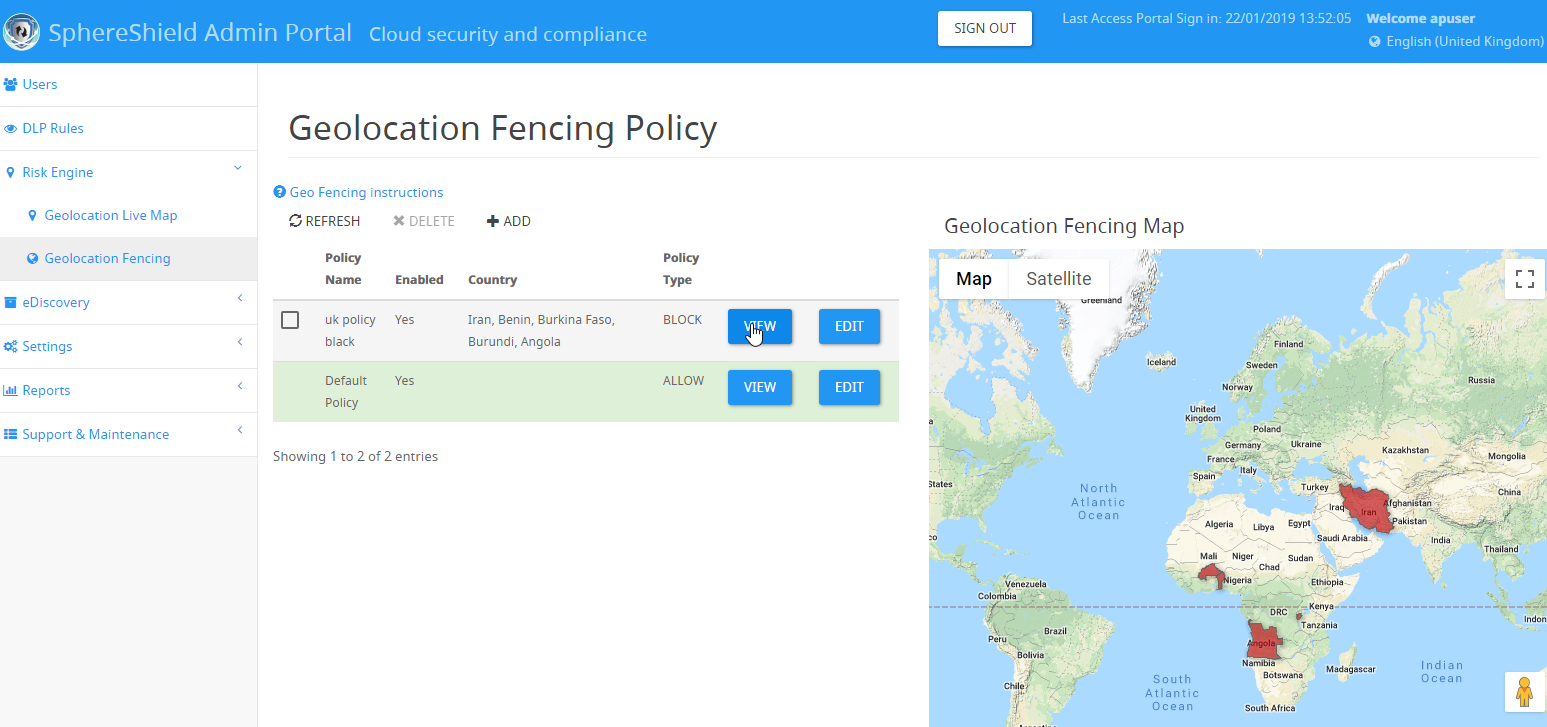 Geo Fencing Settings
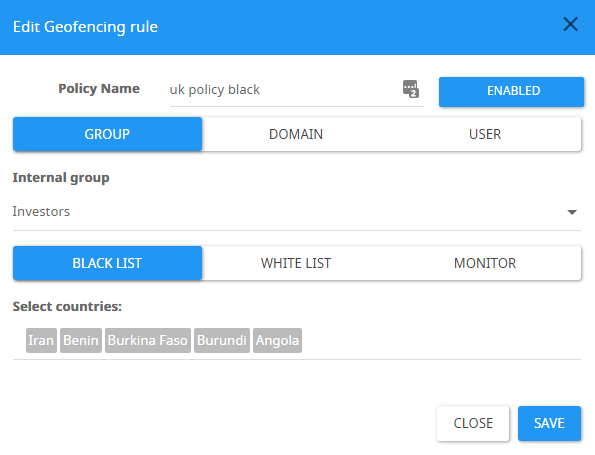 Set Geo Fencing rules based on groups, domains or users.

Allow, block or monitor access from specific countries.
Profile Teams usage (messages, files, hours, devices, IP etc)
Detect anomaly 
Create and handle security events

Examples:
Location change / Impossible traveler 
Large data consumptions
User Entity Behavior Analytics- UEBA
Cloud Sessions Report
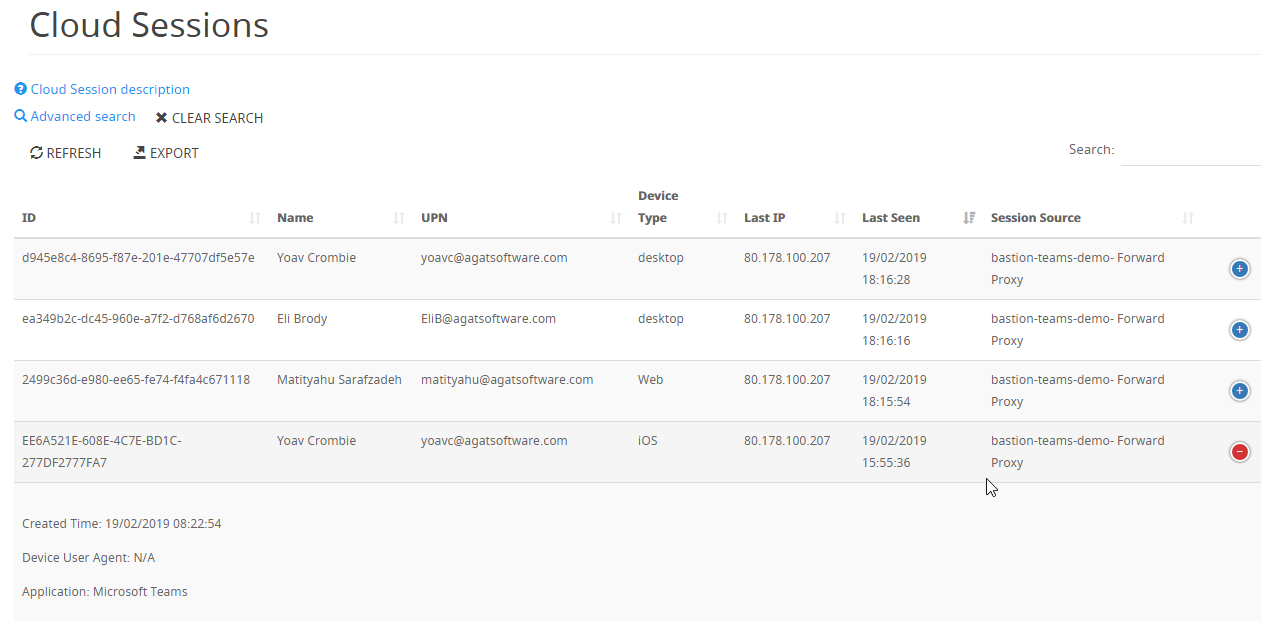 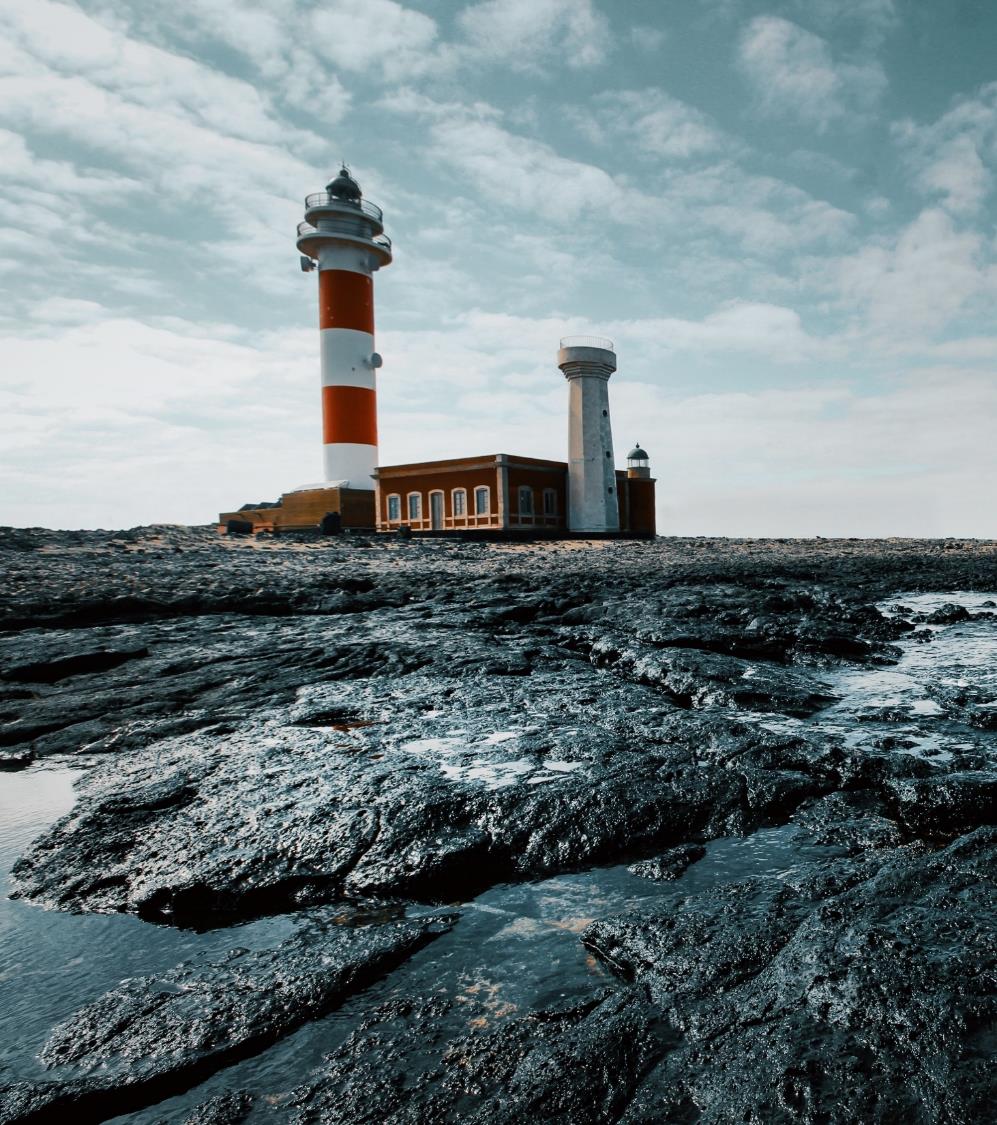 Threat Protection
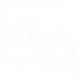 Anti Malware
Anti Phishing
Scan files and messages
Identify and handle malwares/ Viruses
Scan before use can download file
Build in engine and integratewith leading vendors:
McAfee
Symantec 
Kaspersky
Fidelis
Threat protection
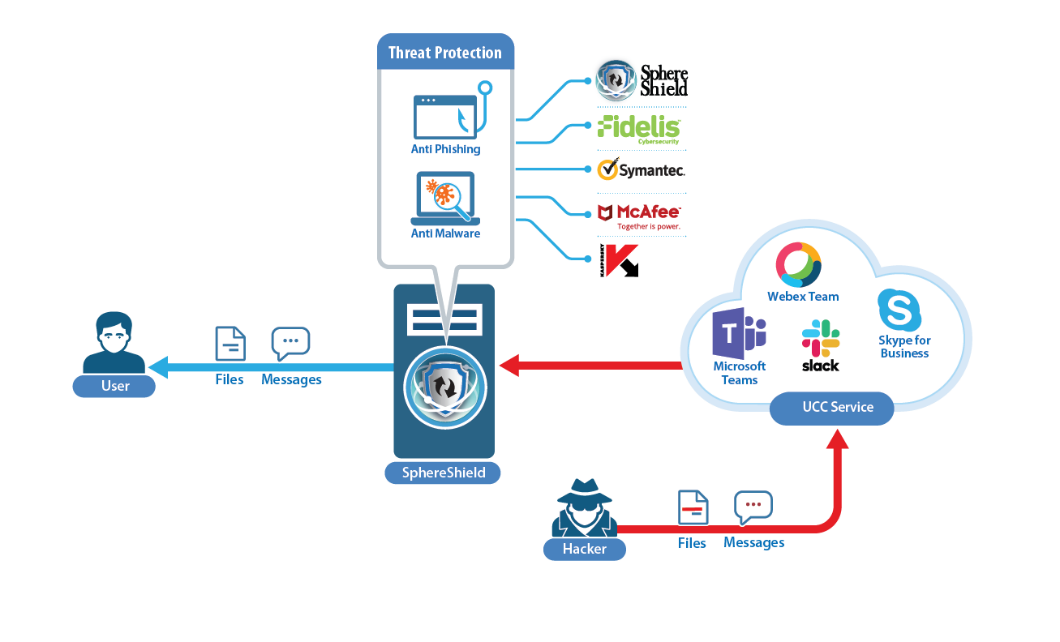 Features Comparison
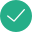 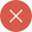 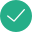 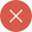 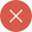 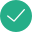 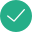 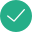 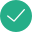 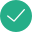 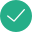 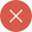 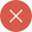 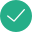 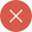 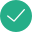 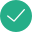 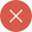 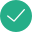 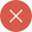 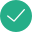 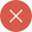 *Partially covered with advanced Azure licenses
Operation modes & Topology
DLP modes
Real-time inspection
Scan data in motion
Content will not reach destination
Near Real-time inspection
Scan data at rest
Content will be sent 
Incident and deleting content just after reaching cloud
Covers existing and new content 
Inspect all Exchange / One drive and SharePoint
Ethical wall modes
Real time control
Block communication before established
Near real time control
Communication will be allowed.Incident handling and notification sent shortly after
Cloud Topology
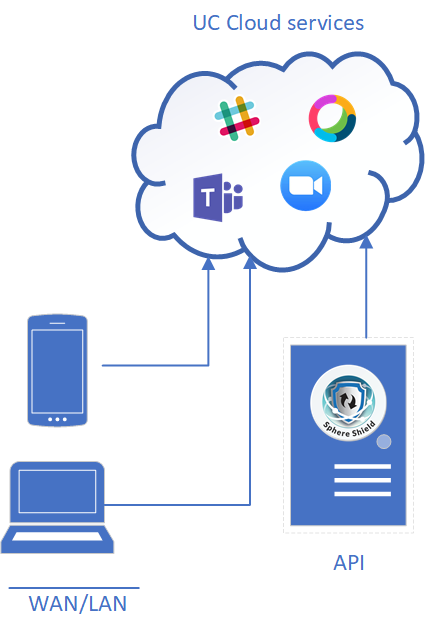 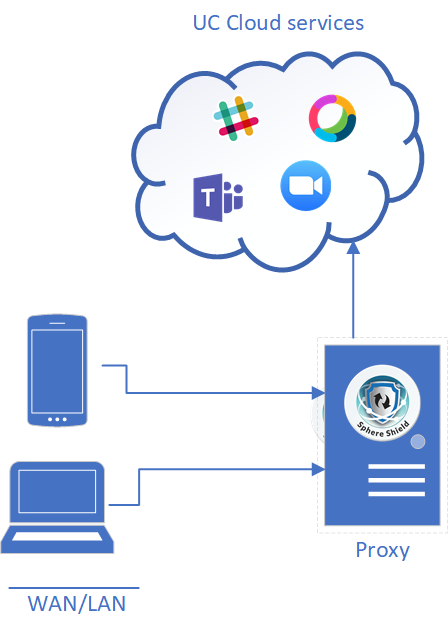 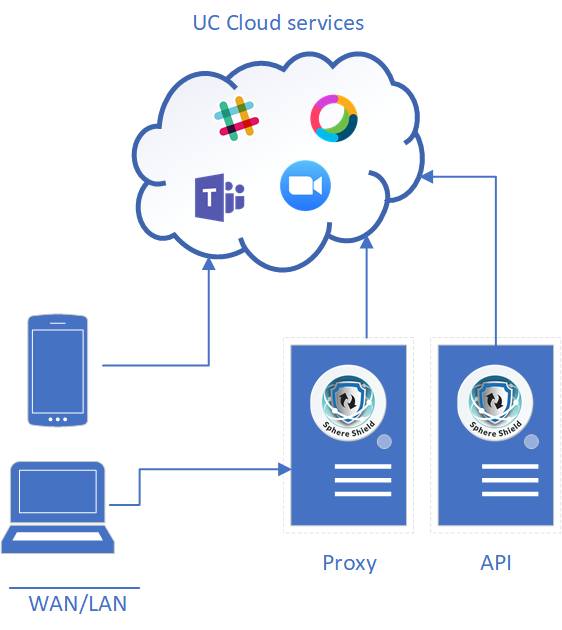 API
Proxy
Hybrid- Proxy & API
Topology details
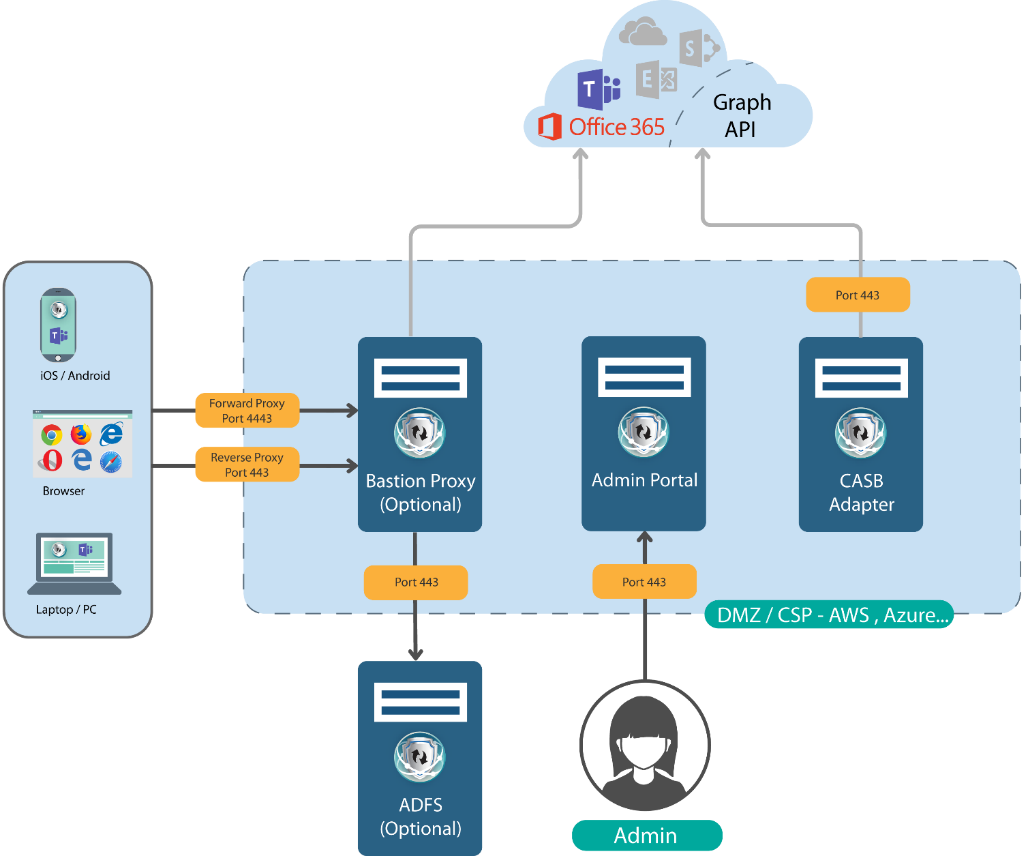 Component needed for each feature
CASB Adaptor Only
Bastion Proxy
Required when deploying

Near Real Time DLP / Antivirus

Near Real Time Ethical wall

Risk Engine

eDiscovery
Required when deploying

Real Time DLP / Antivirus

Real Time Ethical Wall

MDM
Easy deployment
Complex deployment
Deployment modes comparison
Yes
No
No
Yes
Service offering
SphereShield is available as two options.
SaaS - online service
Customers don’t need to install anything.
Each customer will have dedicated servers
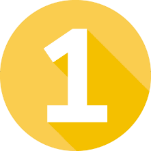 A customer installation solution
Customers install SphereShield in their DMZ or Cloud (e.g. Azure, AWS)
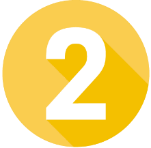 POC - AGAT dedicated SaaS Cloud machines 
POC – Install on customer machines (cloud / DMZ)
Trial Options
Link the Demo
We offer a demonstration environment to demonstrate the abilities of SphereShield for Teams.

The trial can be done using AGAT demo users or using your own account.
Try It
Try it yourself with demo users
AGAT provides you with the following:
Credentials to access 3 demo machines using RDP
Machines are pre configured with 3 users, (Bob, Alice, Jim)@agatdemo.net
Credentials for external demo user domain -henry@kititek.com. Can be used from any browser/PC
Access to admin portal - https://admin.agatdemo.com
Detailed step by step scenarios to test and demo the solution
Experience the Demo with Your Own Users
Configure PAC file
Install certificate
Your activity will be monitored here:  https://admin.agatdemo.com
POC - AGAT dedicated Cloud machines
Contact support@agatsoftware.com to get access to dedicated servers for your POC
No server installation required by customer
POC is free of charge
Hosted in Amazon AWS
POC - Install on customer machines
Contact support@agatsoftware.com to get latest software and system requirements
Once ready schedule install session with our support
POC is free of charge
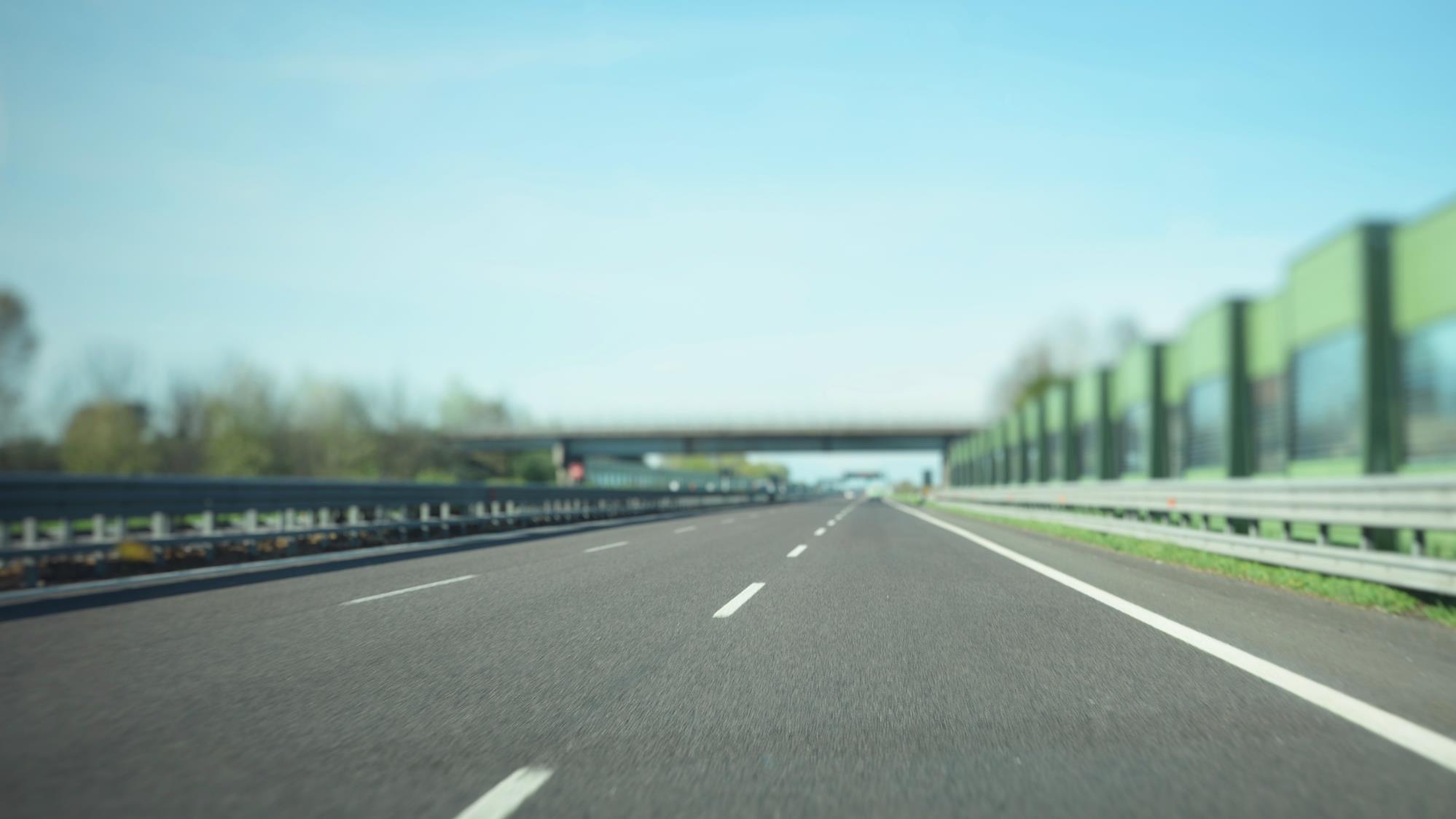 Road Map
Message broadcasting -sending messages to groups
Disclaimers
SphereShield for Teams road map
Q&A
More Info
Visit our website
	https://AGATSoftware.com
Contact us
      	info@agatsoftware.com	
	+972-525209860
Thank you